Moc bierna w oświetleniu LED
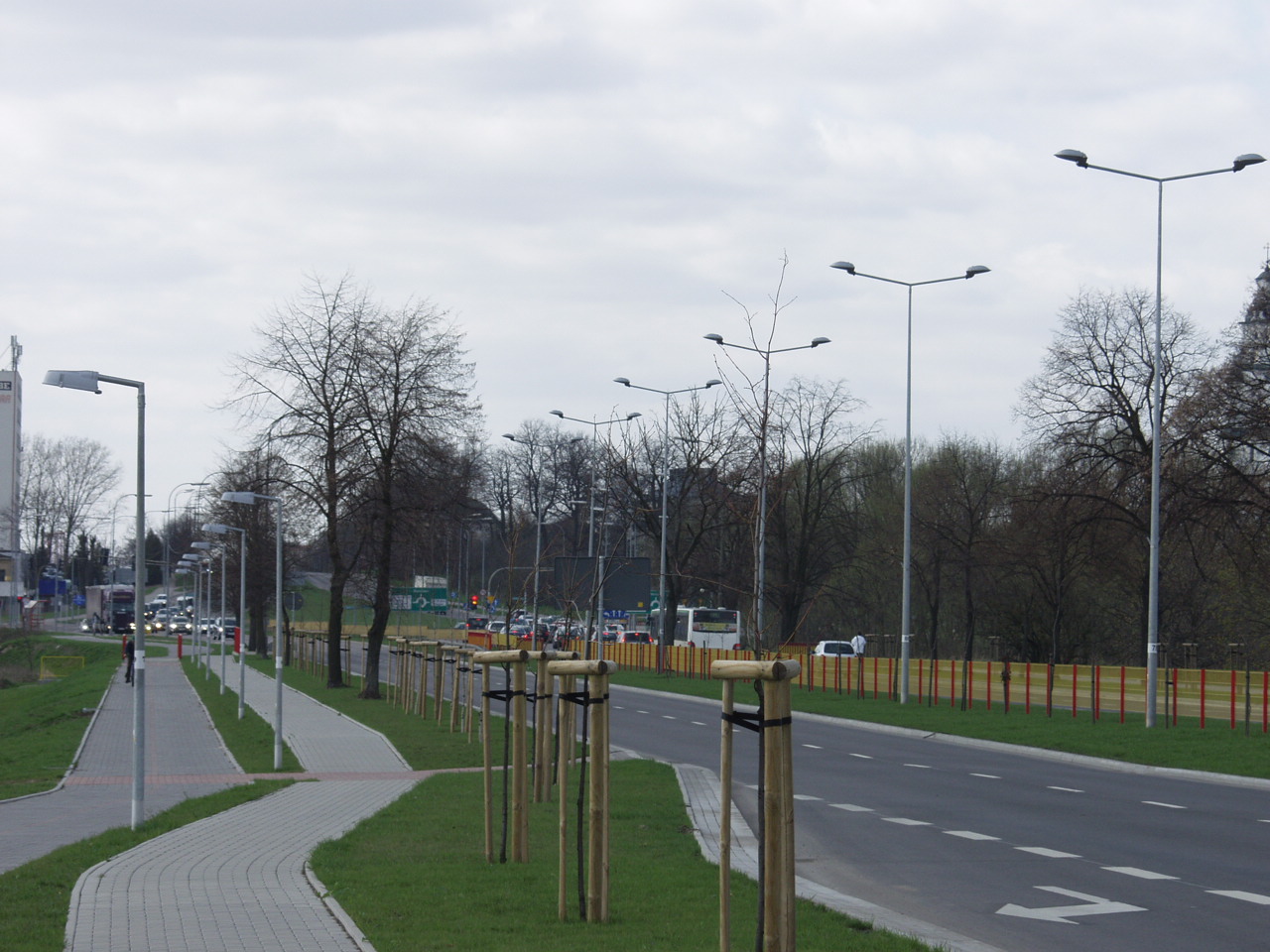 OŚWIETLENIE PRZEMYSŁOWE
47
47
Projekt finansowany w ramach programu Ministra Nauki i Szkolnictwa Wyższego pod nazwą „Regionalna Inicjatywa Doskonałości” w latach 2019-2022 nr projektu 020/RID/2018/19, kwota finansowania 12 000 000 PLN
Marek KURKOWSKI

POLITECHNIKA CZĘSTOCHOWSKA
WYDZIAŁ ELEKTRYCZNY
Częstochowa 2019
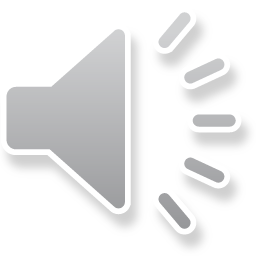 P Q S   co to jest ?   moc elektryczna

 energia elektryczna    A [kWh]  B [kvarh]
			           
                    
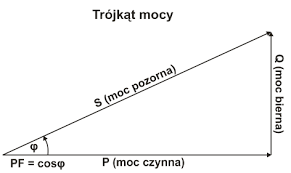 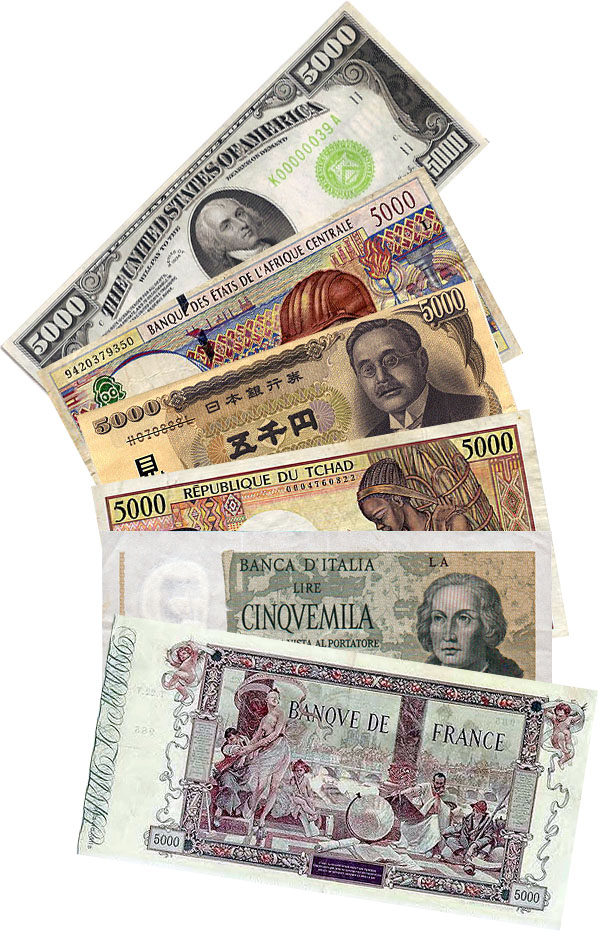 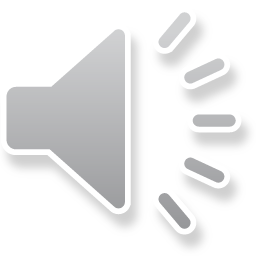 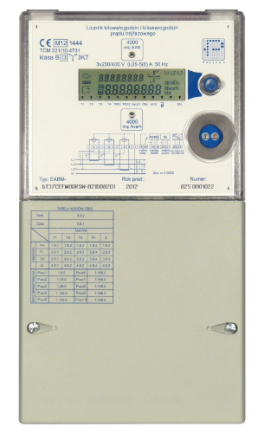 A = P t = U I cos t
B = Q t = U I sin t

	           
                 
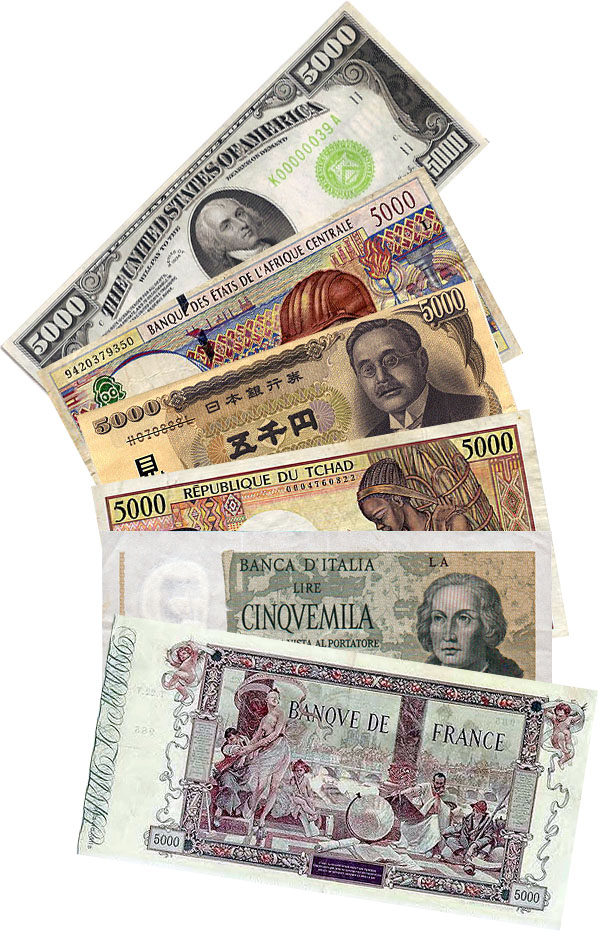 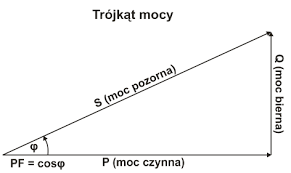 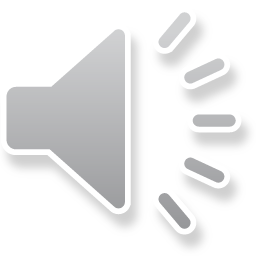 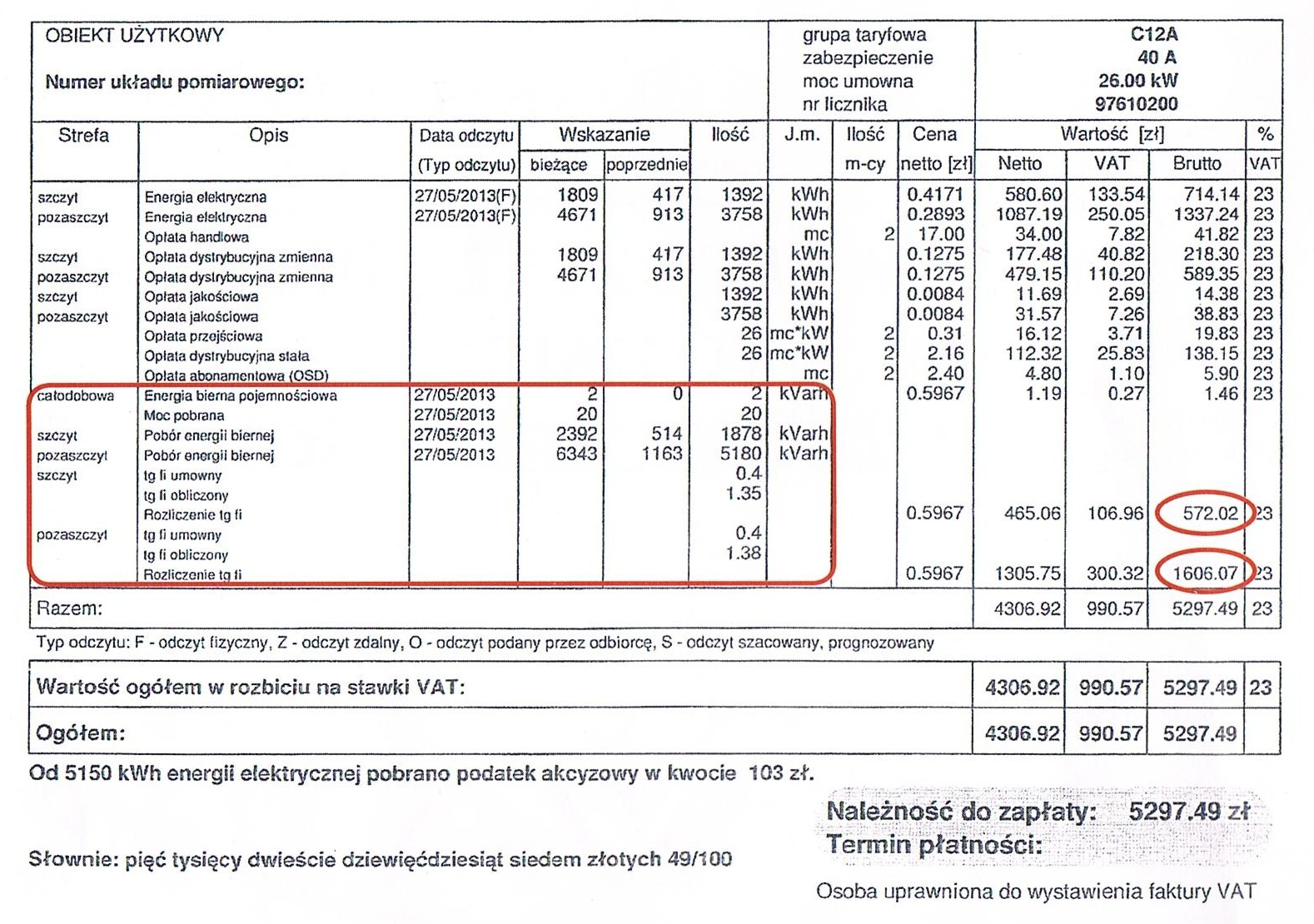 5297,49 zł
 w tym Q 2178,09 zł
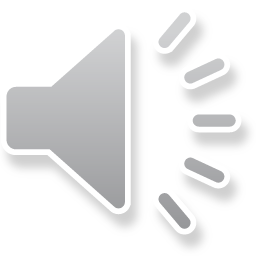 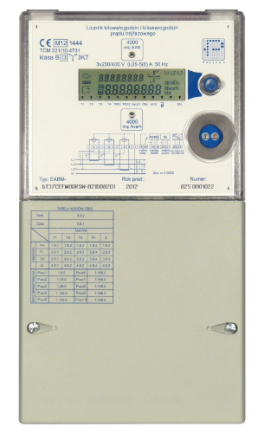 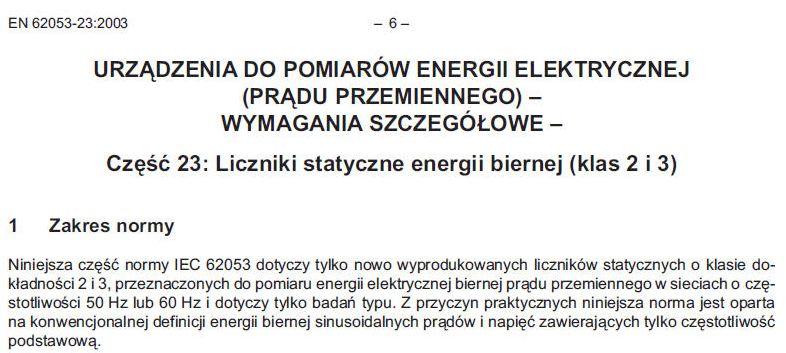 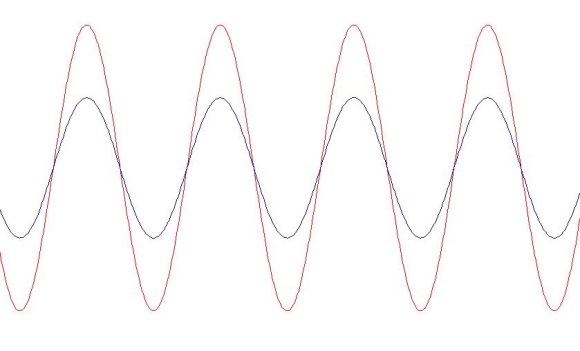 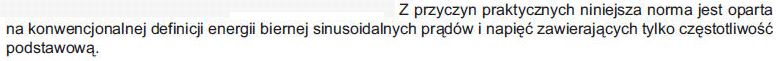 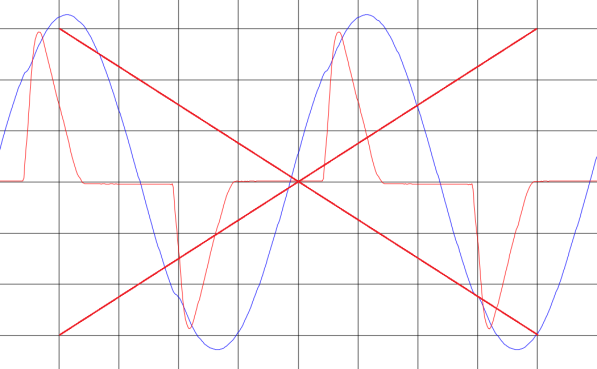 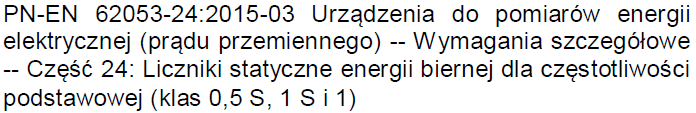 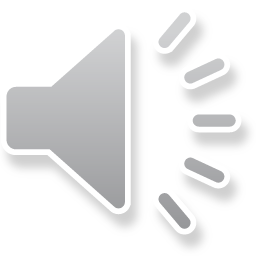 A = P t = U I cos t
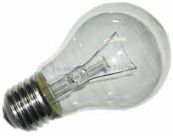 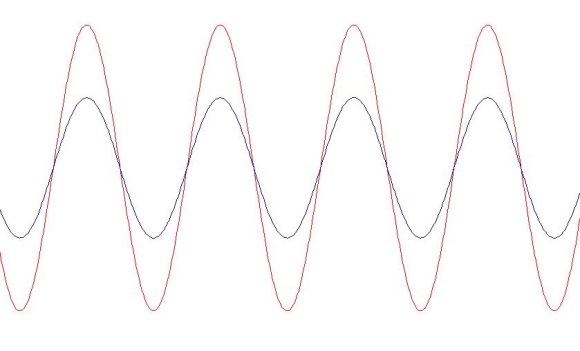 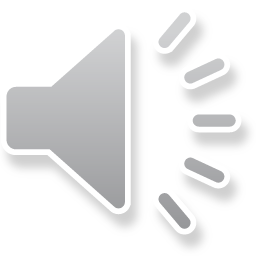 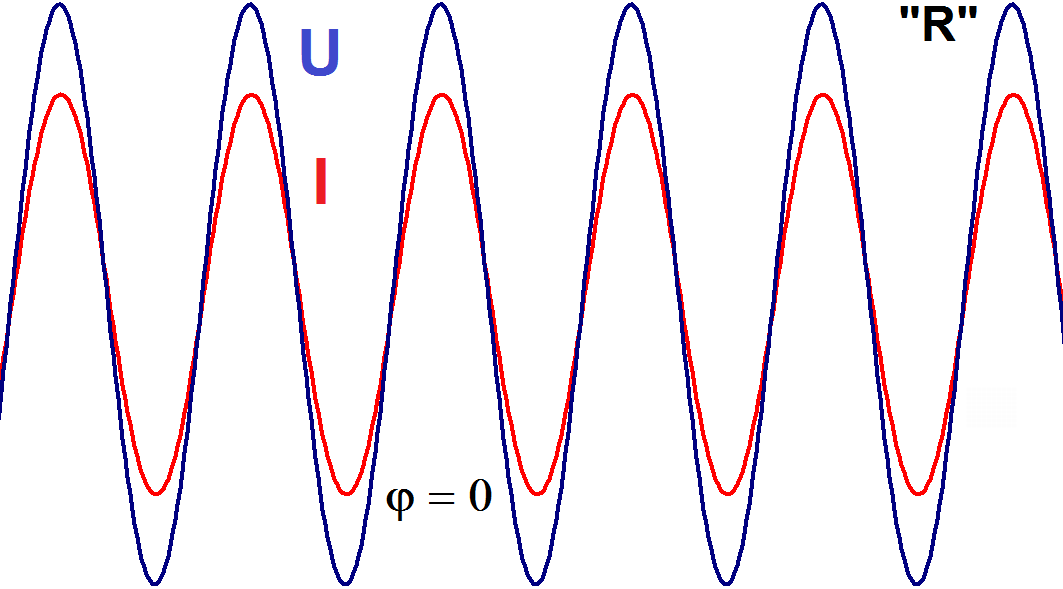 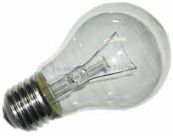 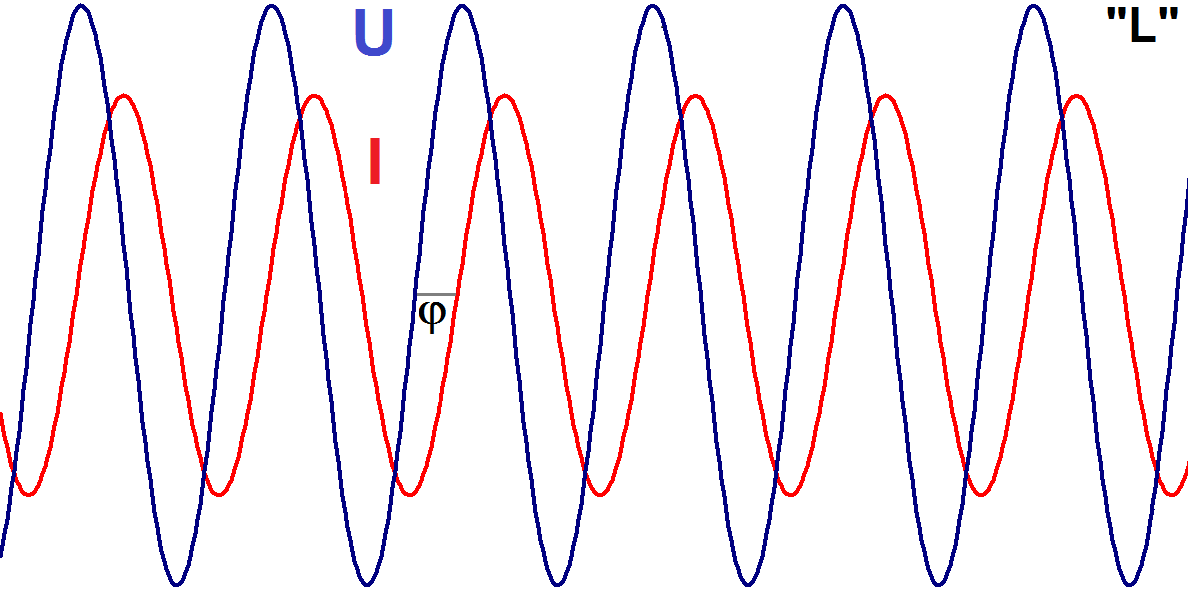 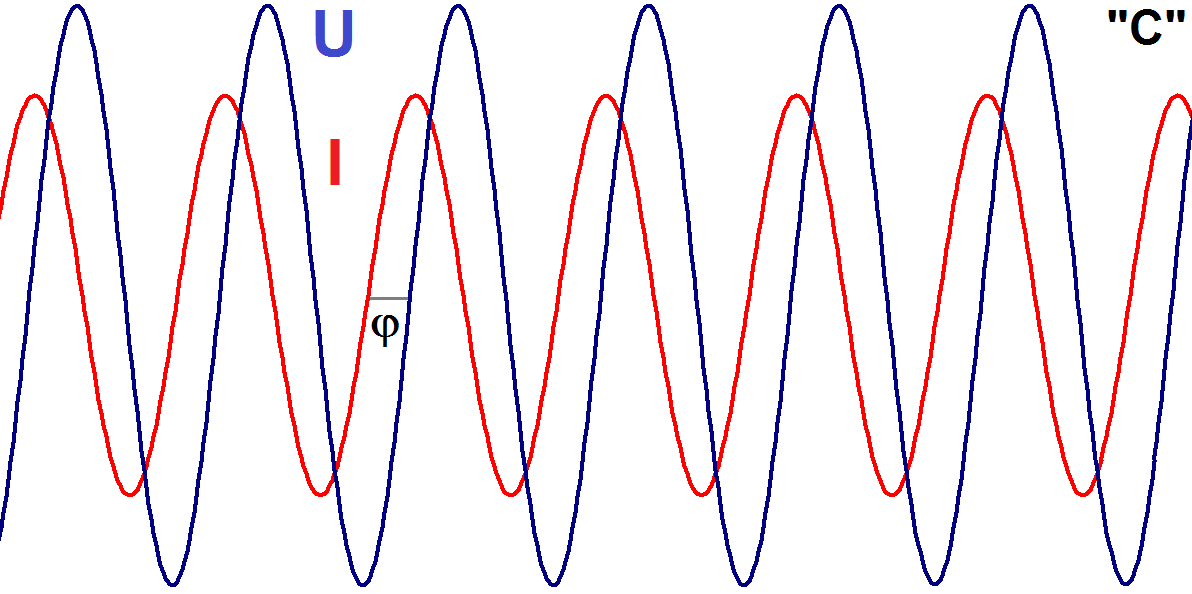 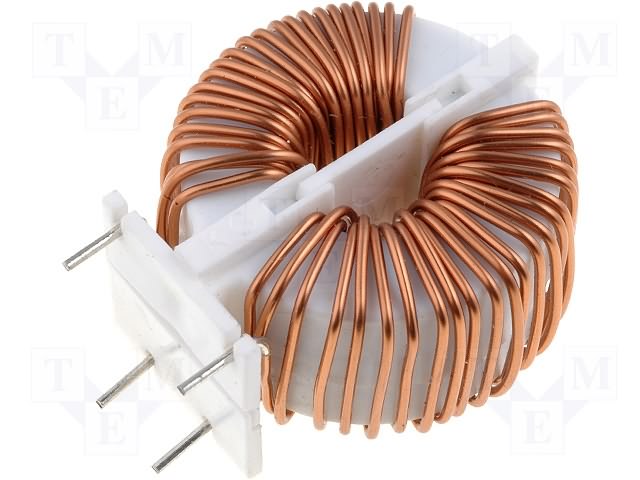 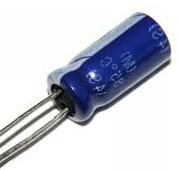 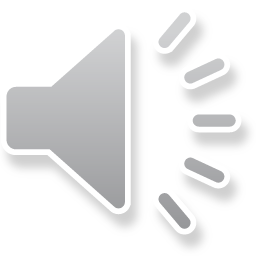 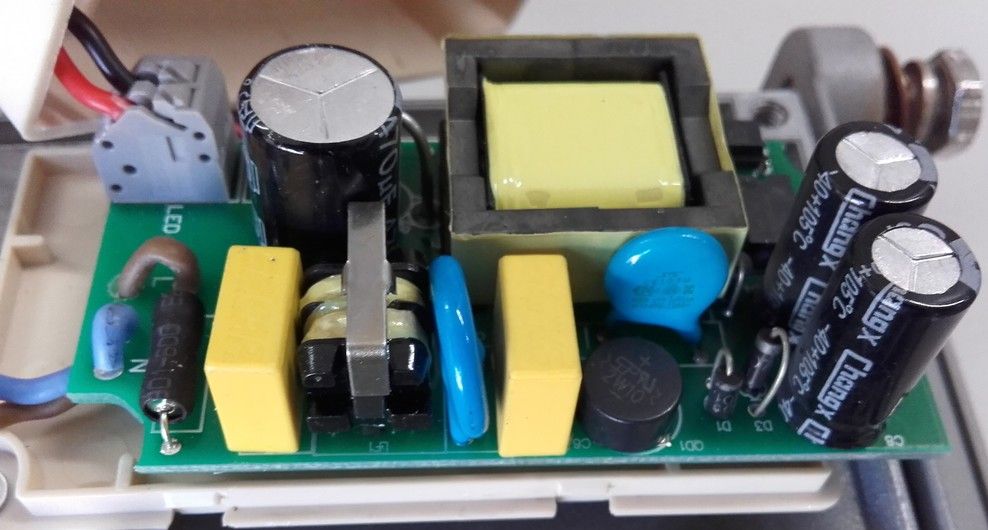 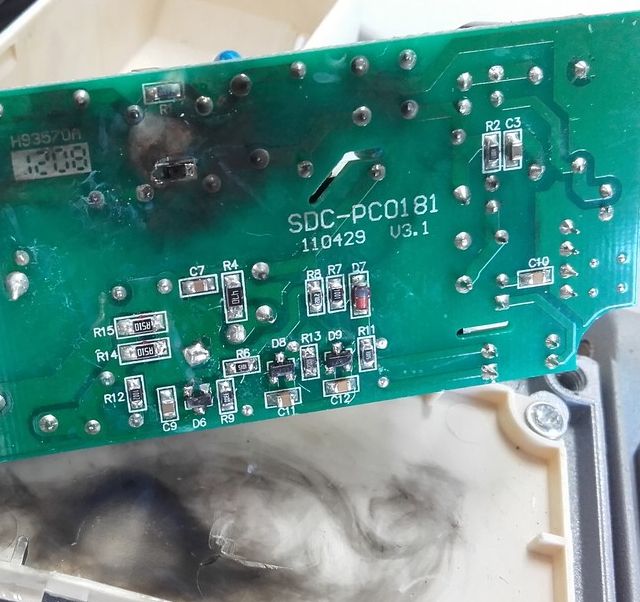 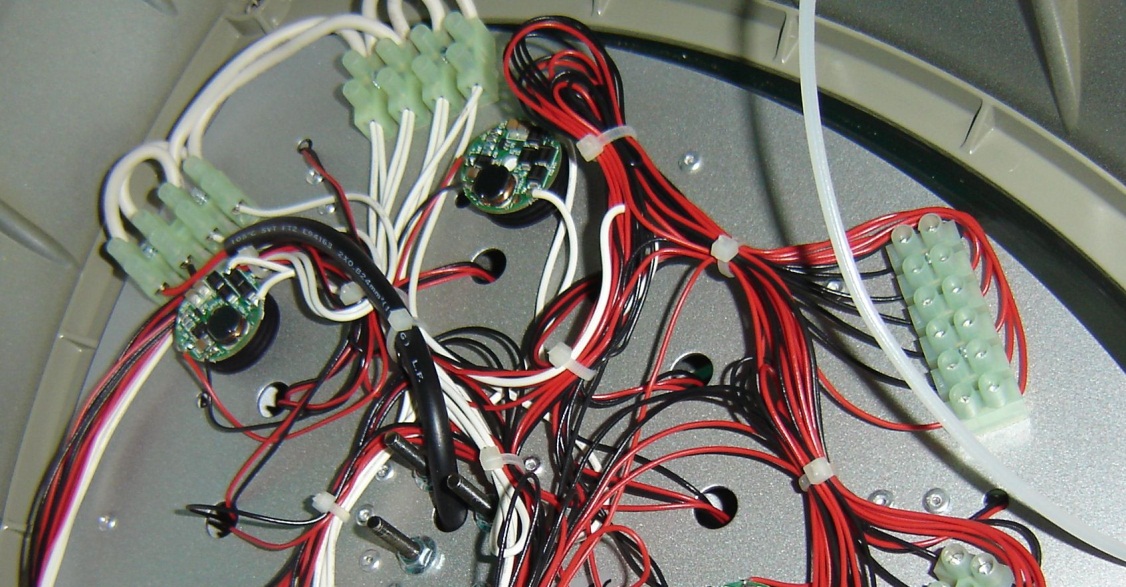 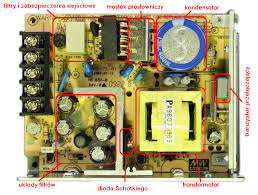 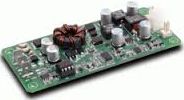 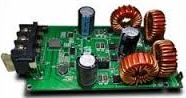 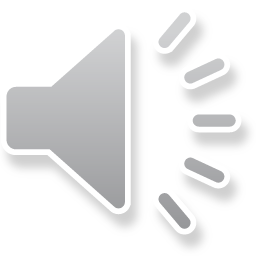 PN-EN 61347-1
Urządzenia do lamp -- Część 1: Wymagania ogólne 
i bezpieczeństwa

PN-EN 61347-2-11
Urządzenia do lamp -- Część 2-11: 
Wymagania szczegółowe dotyczące 
różnorodnych układów elektronicznych 
stosowanych w oprawach oświetleniowych

PN-EN 61347-2-13 
Urządzenia do lamp -- Część 2-13: Wymagania szczegółowe dotyczące elektronicznych urządzeń sterujących zasilanych prądem stałym lub prądem przemiennym do modułów LED
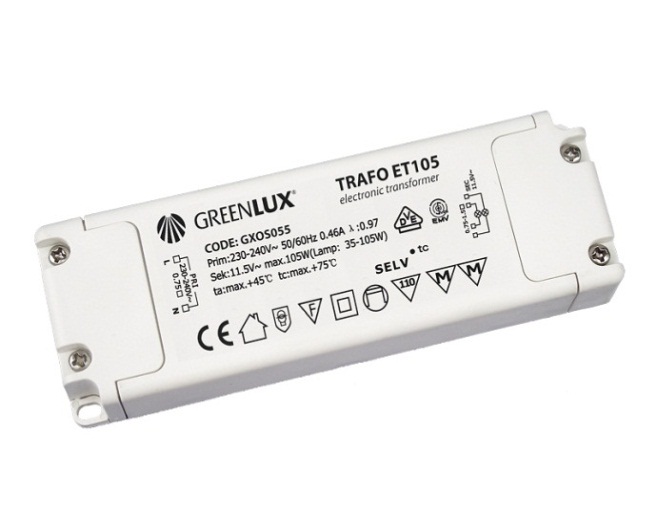 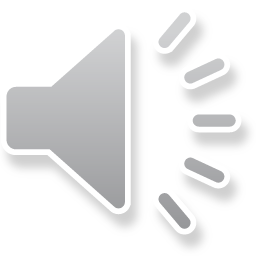 PARAMETRY ELEKTRYCZNE
PN-EN 61347- …
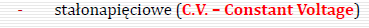 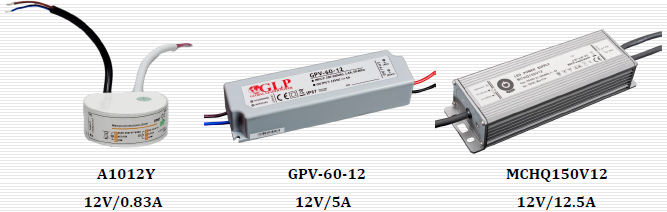 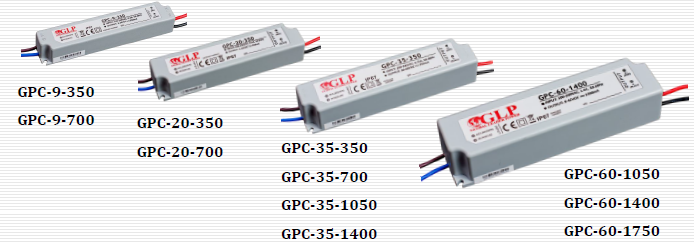 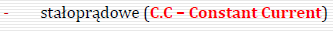 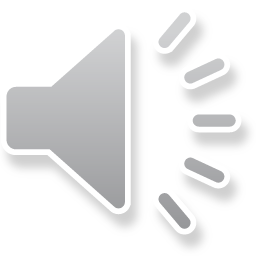 FUNKCJE 
                 UKŁADÓW ELEKTRONICZNYCH 
		           	WSPOMAGAJĄCYCH PRACĘ 
									LED
Oprawa LED zawiera m.in. układy elektroniczne 
      spełniające poza emitowaniem światła (LED) 
      również inne funkcje
      UE są bardzo wrażliwe m.in. 
na zmiany temperatury,
przepięcia,
warunki środowiskowe,
inne …
Mogą łatwo ulec uszkodzeniu trwałemu lub nietrwałemu
Mogą też pracować niezgodnie z przeznaczeniem 
						     „zgubić parametry”
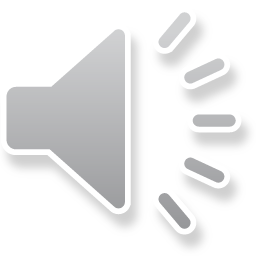 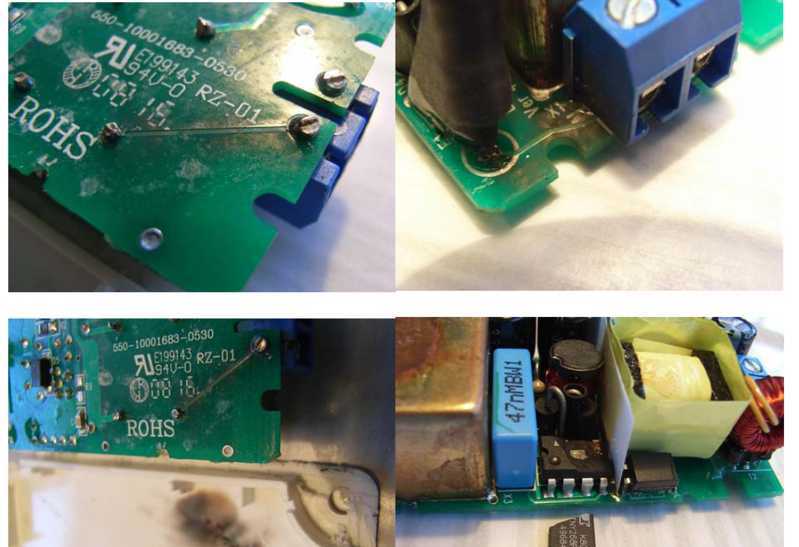 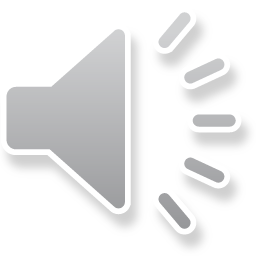 FUNKCJE 
                 UKŁADÓW ELEKTRONICZNYCH 
		           	WSPOMAGAJĄCYCH PRACĘ 
									LED
zasilanie stałonapięciowe lub stałoprądowe,
zmniejszanie lub zwiększanie strumienia świetlnego,
regulacja barwy,
ochrona przepięciowa,
kontrola temperatury,
eliminacja harmonicznych,
kompensacja mocy biernej,
inne …                                       
    SPRAWNOŚĆ  opraw z LED powinna być    87%
czyli Układy Elektroniczne ~ 13%
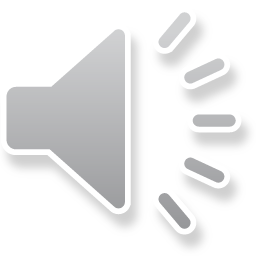 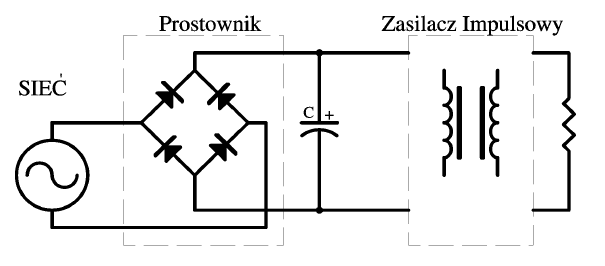 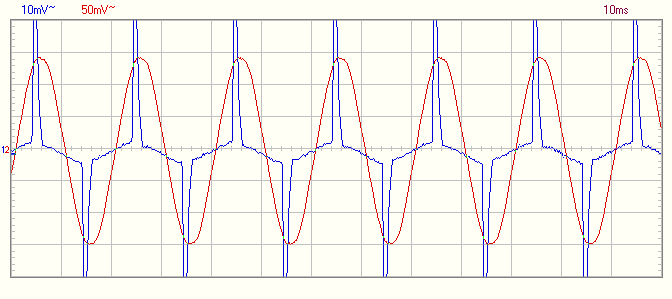 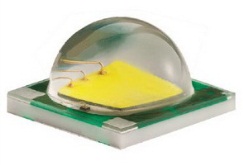 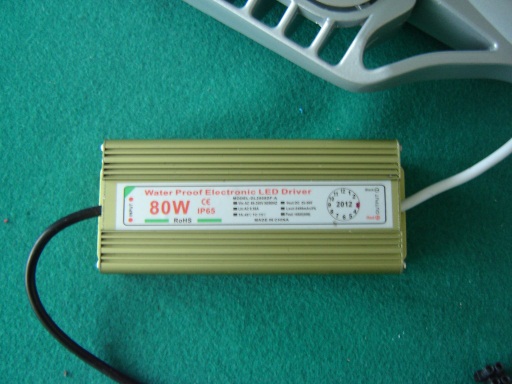 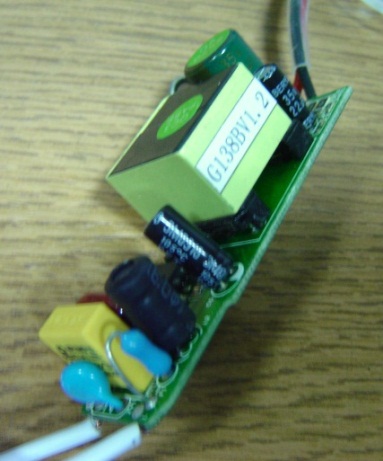 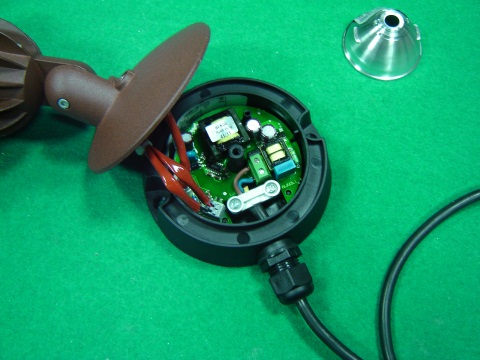 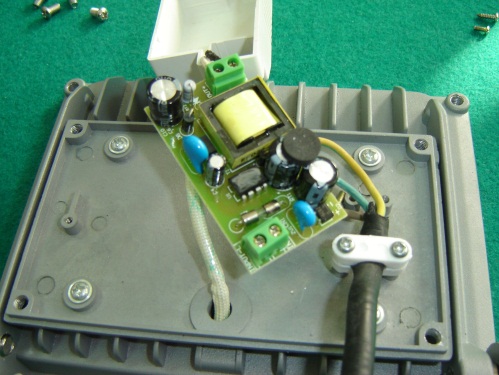 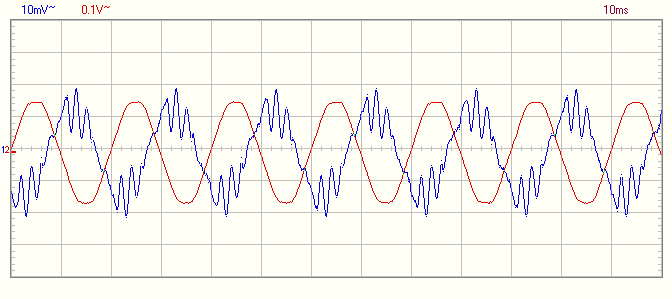 Ograniczenie harmonicznych
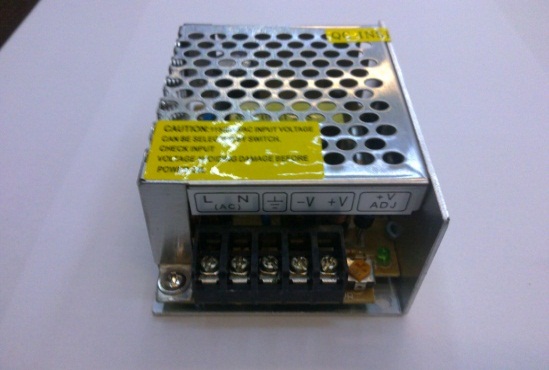 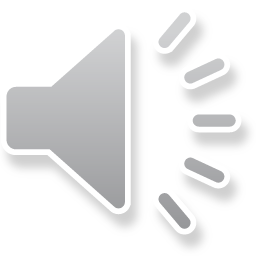 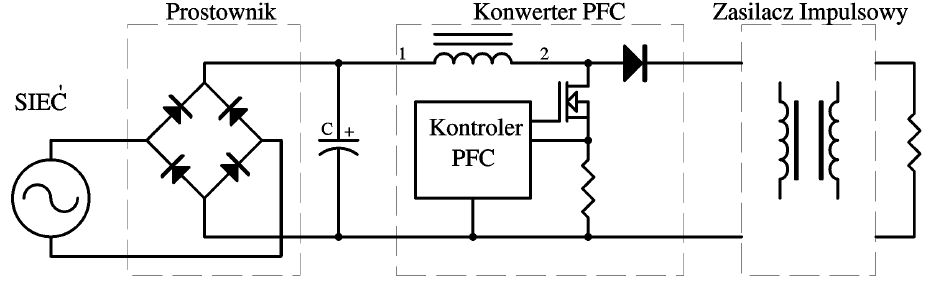 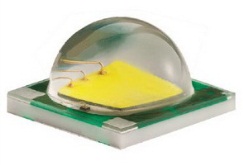 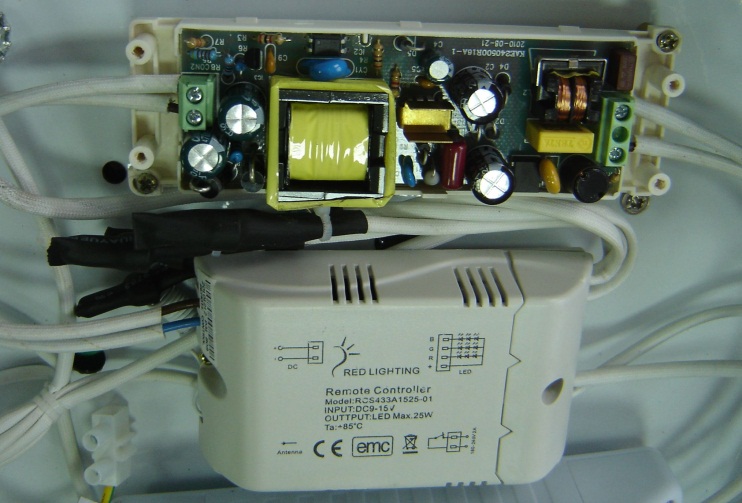 Ograniczenie harmonicznych
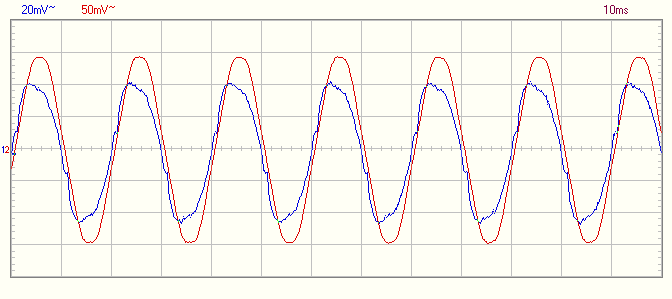 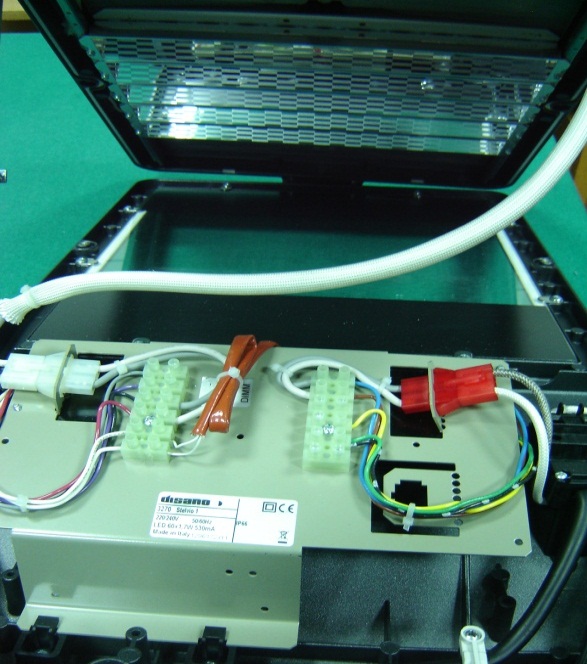 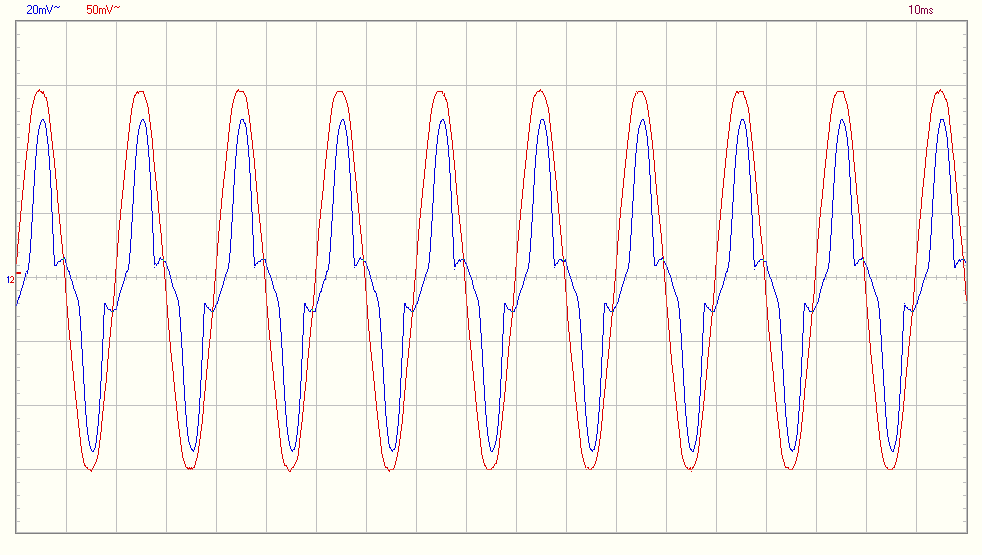 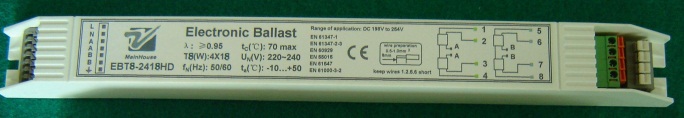 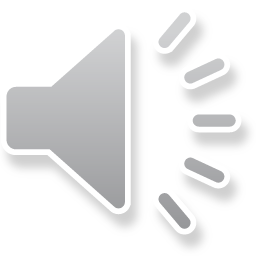 A = P t = U I cos t  [kWh]


 = 0  	           
                      	cos = PF
= 1
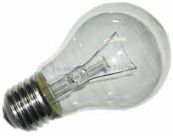 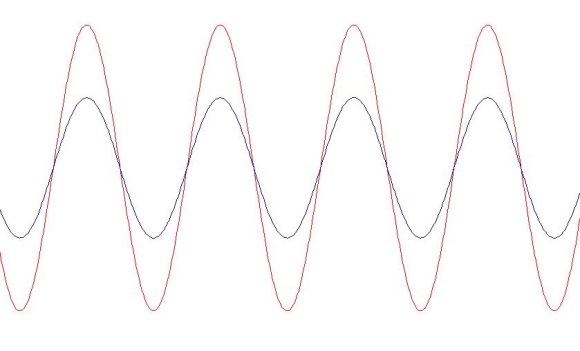 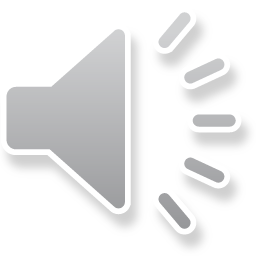 WYNIKI POMIARÓW  WYBRANYCH PARAMETRÓW ELEKTRYCZNYCH ZEWNĘTRZNEJ INSTALACJI OŚWIETLENIOWEJ
OPRAWY WYŁADOWCZE + LED
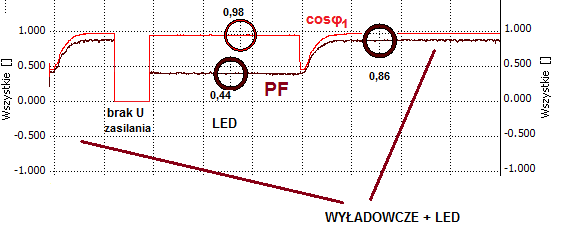 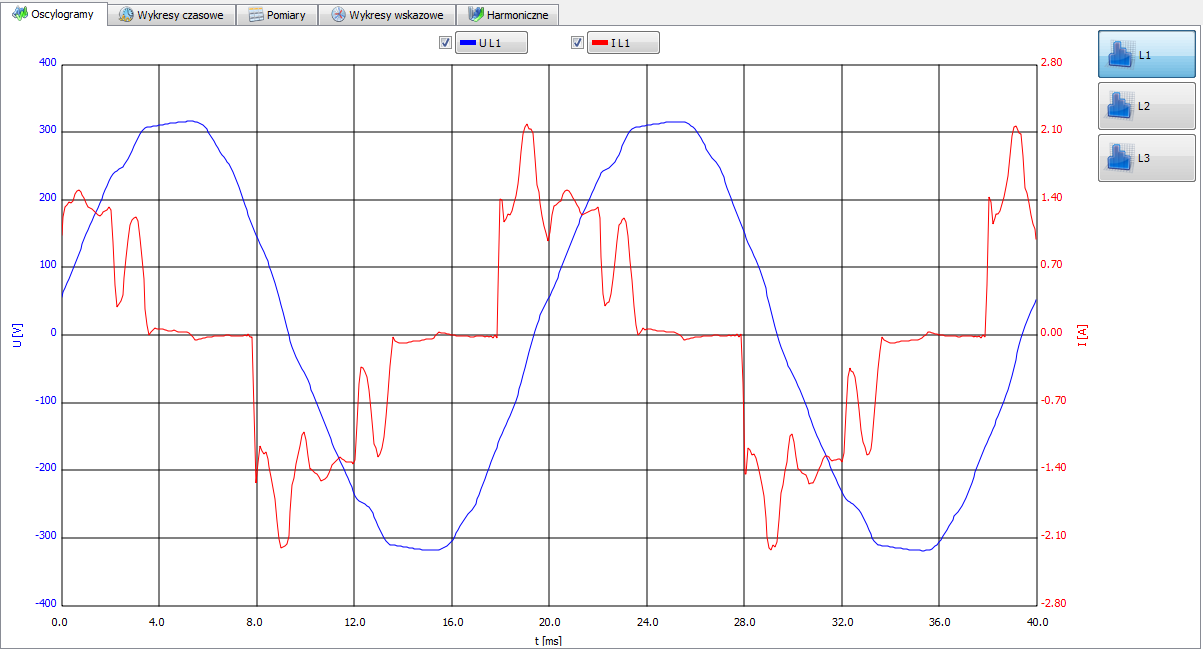 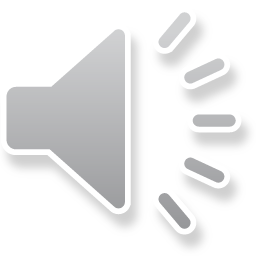 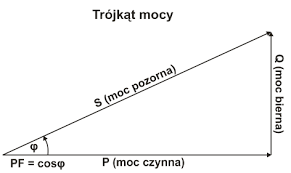 A = P t = U I cos t
B = Q t = U I sin t
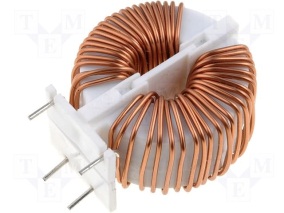 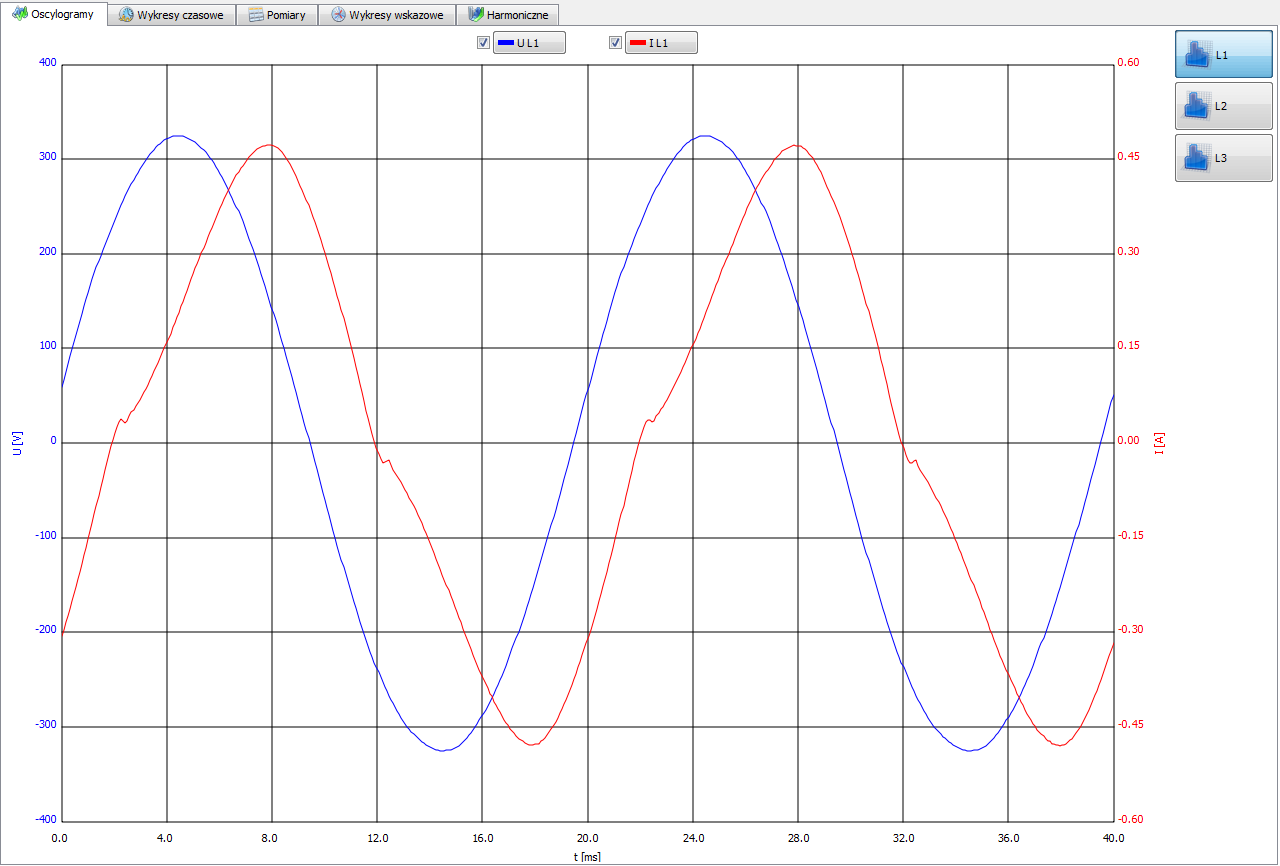 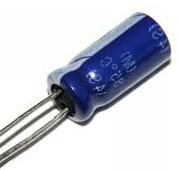 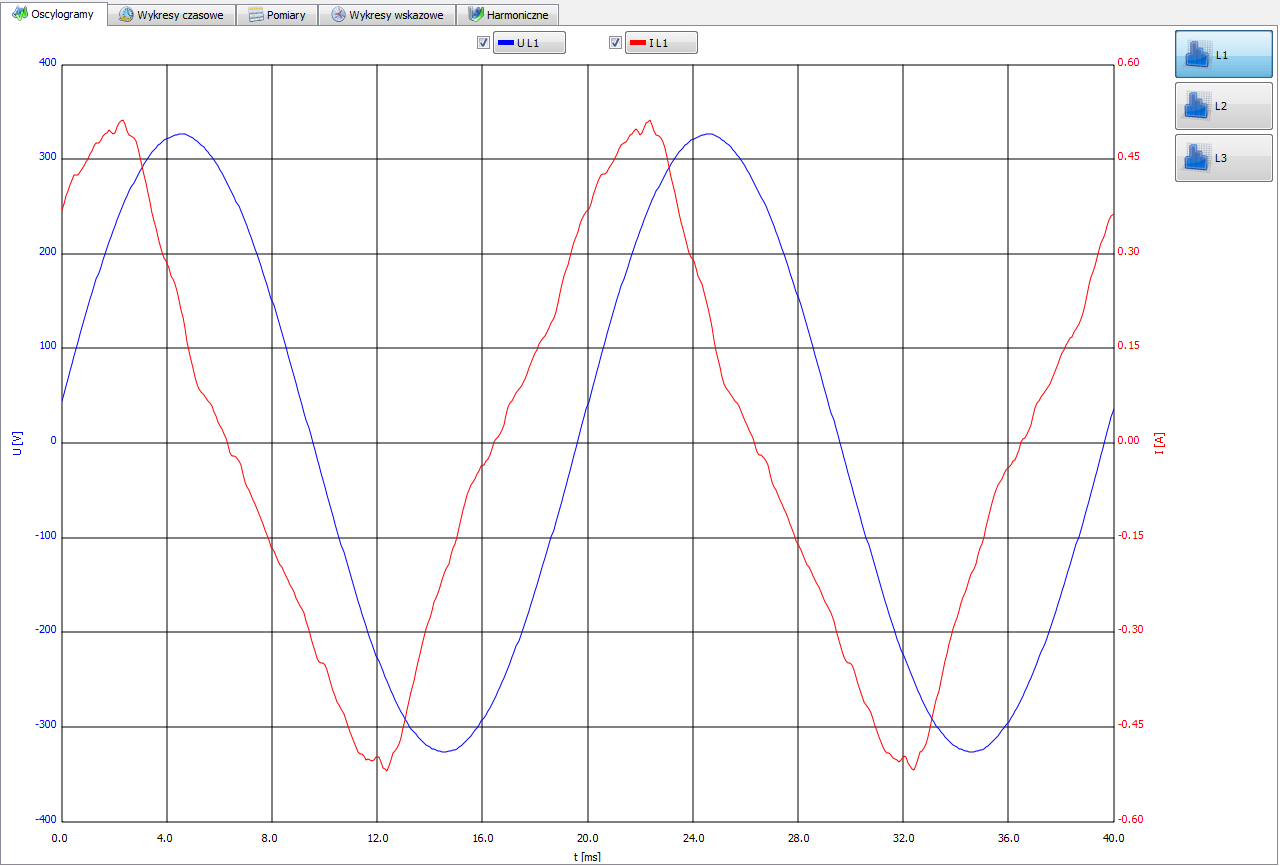 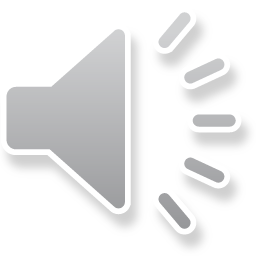 FORUM DLA ELEKTRYKÓW
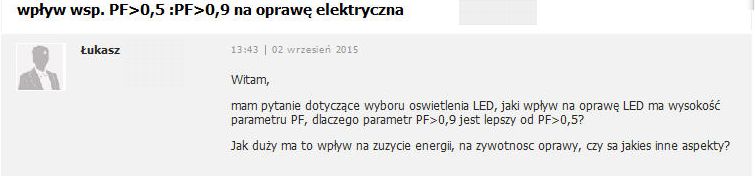 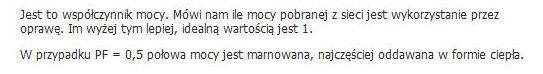 CIEPŁA !!!
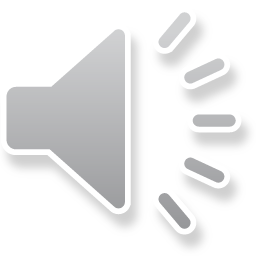 WYMAGANIA DYREKTYW, ROZPORZĄDZEŃ I NORM UE
Rozporządzenie komisji (WE) nr 244/2009 z dnia 18 marca 2009r. w sprawie wykonania dyrektywy 2005/32/WE w odniesieniu do wymogów dotyczących ekoprojektu dla bezkierunkowych lamp do użytku domowego
Tabela  Wartości współczynnika mocy (=PF) dla źródeł i opraw oświetleniowych
OPRAWY WYŁADOWCZE
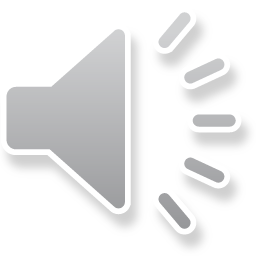 WYMAGANIA DYREKTYW, ROZPORZĄDZEŃ I NORM UE
Rozporządzenie komisji (WE) nr 1194/2012 z dnia 12 grudnia 2012r. w sprawie wykonania dyrektywy 2009/125/WE w odniesieniu do wymogów dotyczących ekoprojektu dla kierunkowych , lamp z diodami elektroluminescencyjnymi i powiązanego wyposażenia
Tabela  Wartości współczynnika mocy (=PF) dla źródeł i opraw oświetleniowych
OPRAWY LED
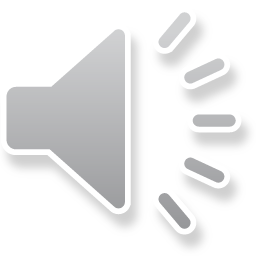 w trakcie pytań po prezentacji firmy oświetleniowej … 
jaki tg mają oprawy LED ?

nasze oprawy mają współczynnik mocy
powyżej 0,95

Współczynnik mocy 
– określa się myląco i zamiennie 
                                                         zarówno cos   i   tg

„moc bierna darmo”
OD „ZAKŁADU ENERGETYCZNEGO „  tg    (0 ; 0,4)
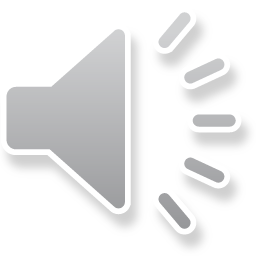 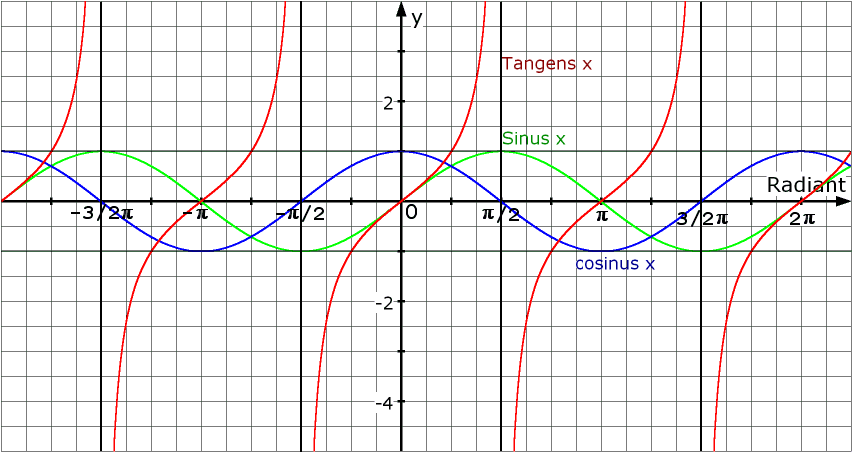 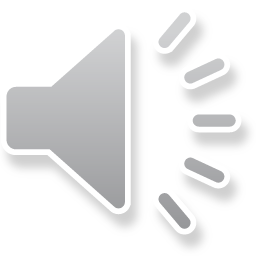 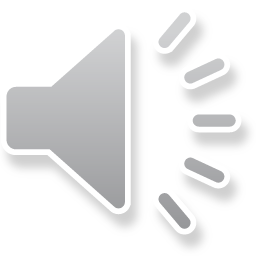 Oprawy LED
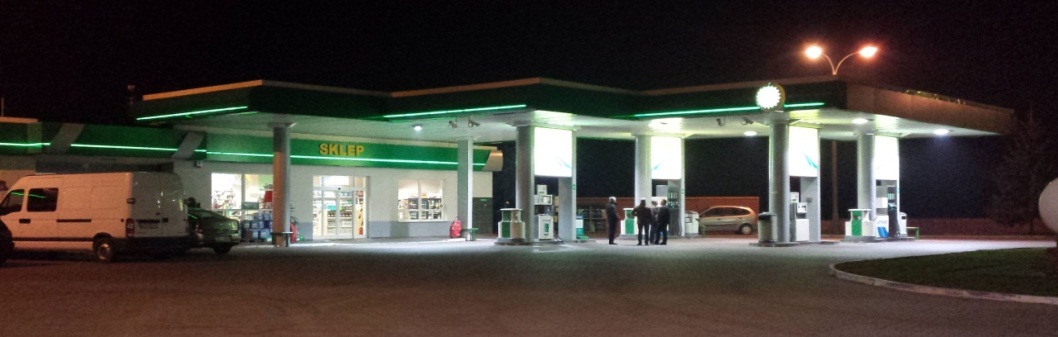 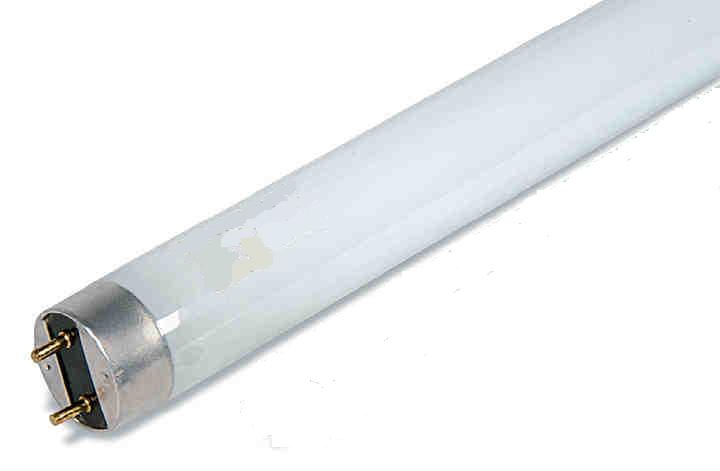 PF < 1    tg  > 0
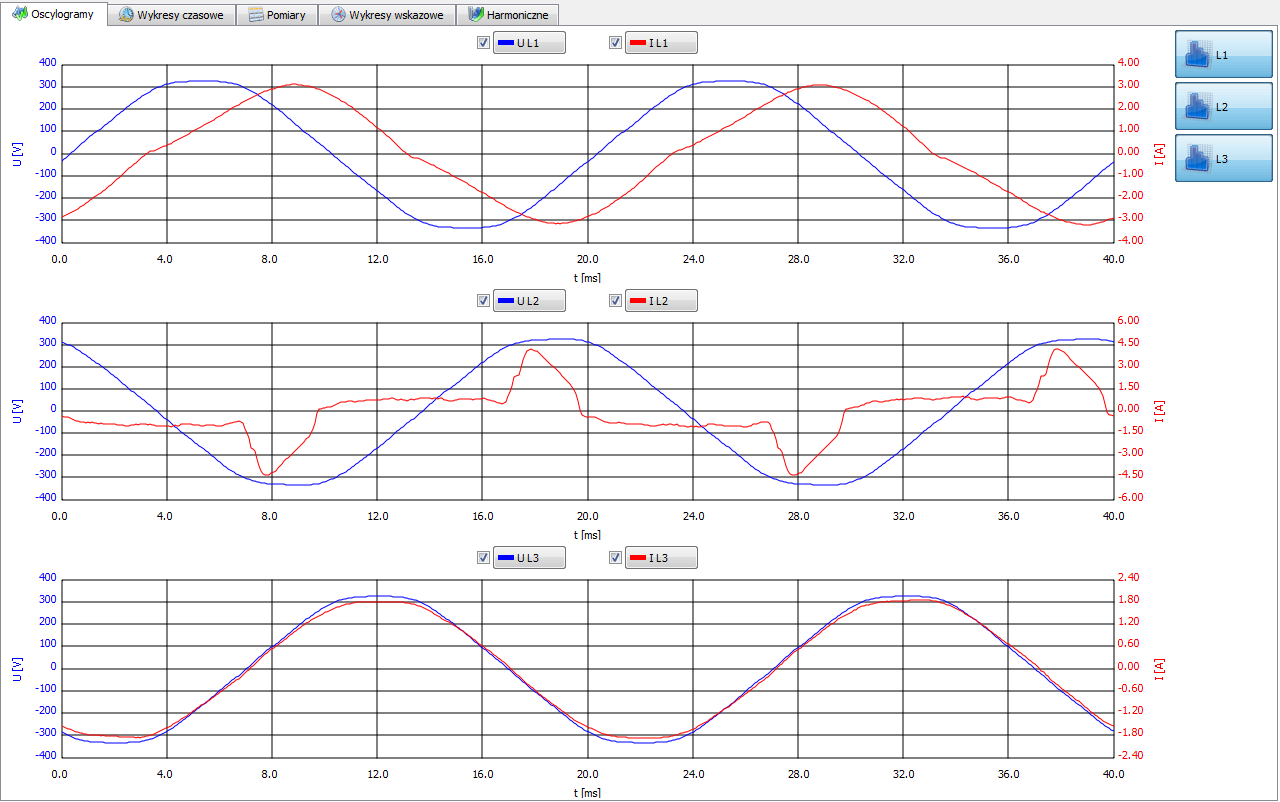 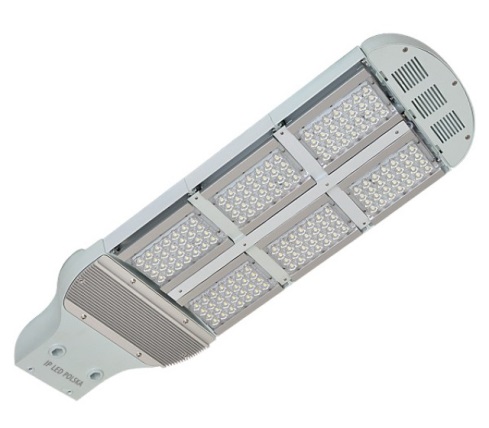 PF < 1    najczęściej tg < 0
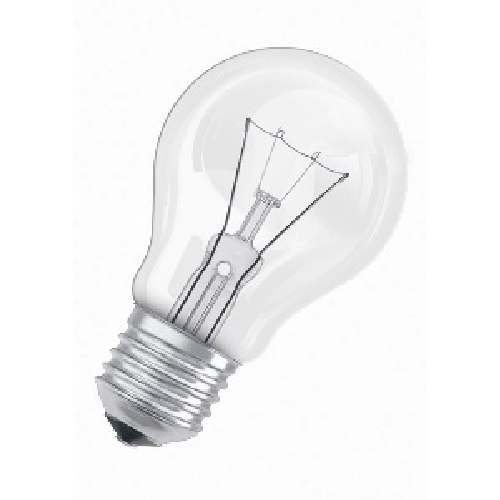 PF = 1    tg  = 0
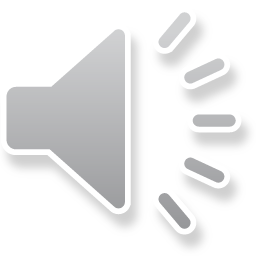 Oprawy LED
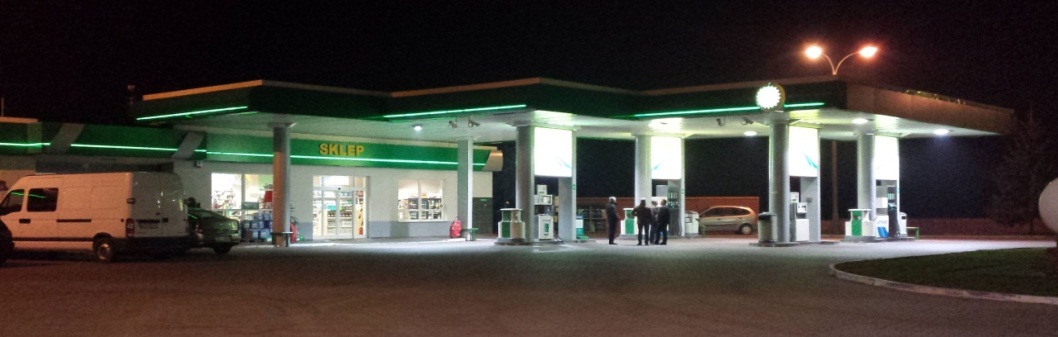 EM
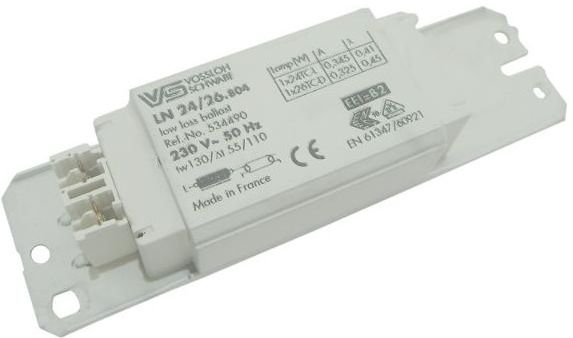 PF < 1    tg  > 0
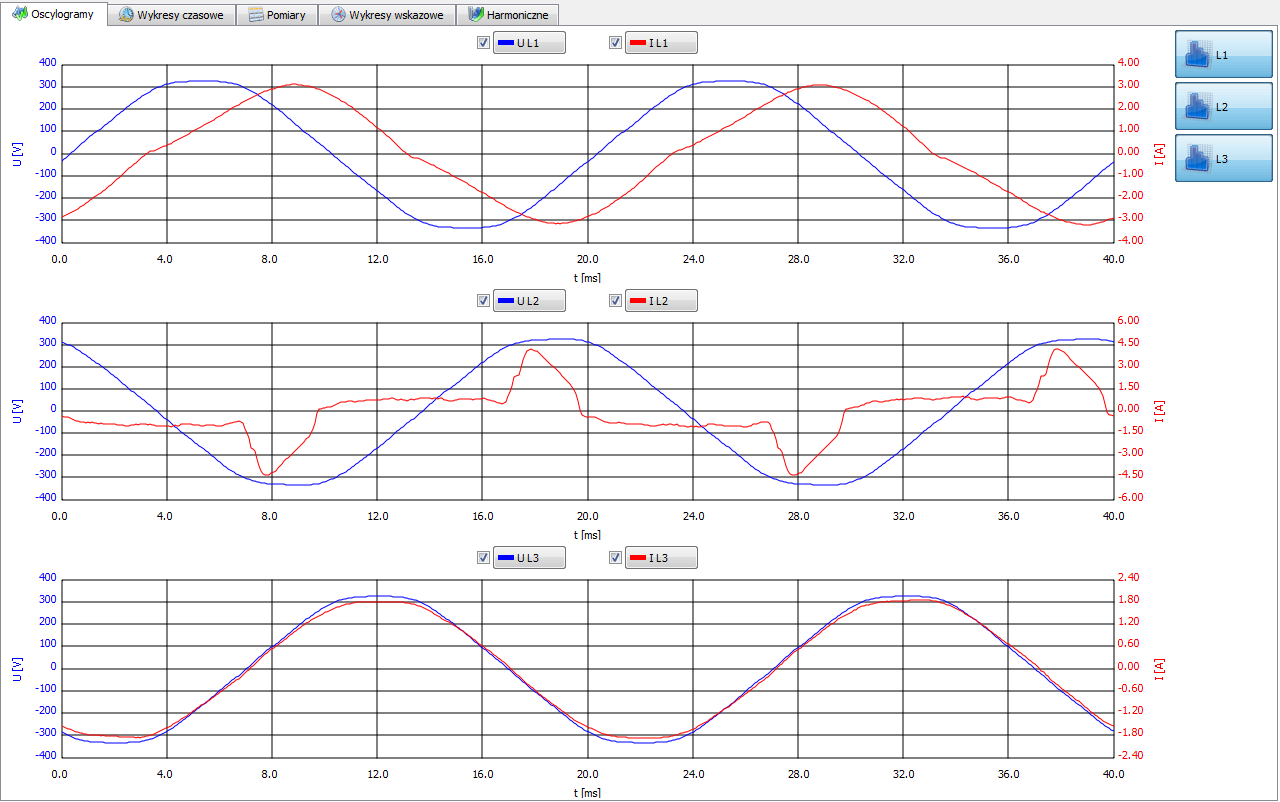 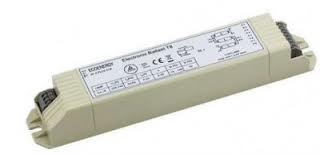 HF
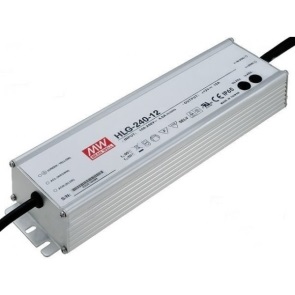 PF < 1    tg  < 0
CV  , CC
BRAK UKŁADU 
PF = 1    tg  = 0
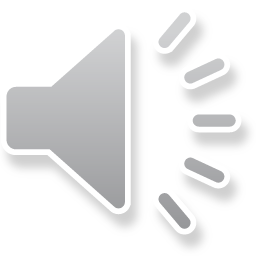 Oprawy LED
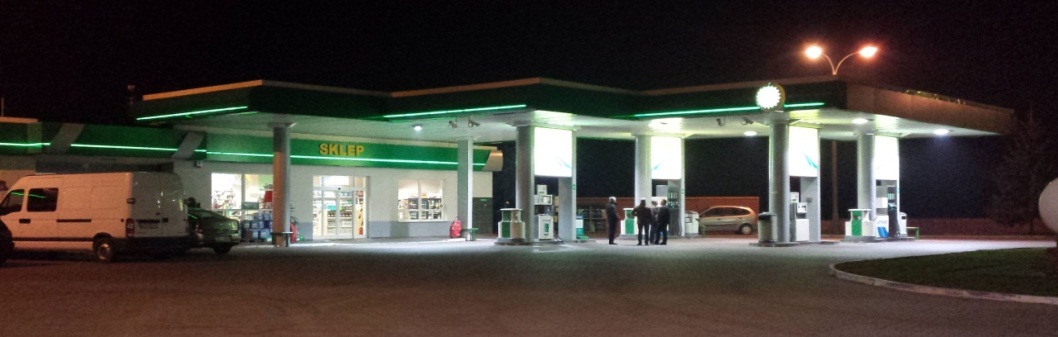 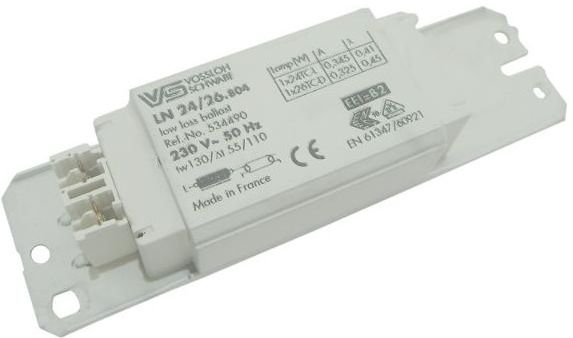 PF < 1    tg  > 0 
                      0 < tg < 0,4 (0,3)         KOSZT 0 ZŁ
           tg > 0,4 (0,3)               KOSZT wg taryfy za Q
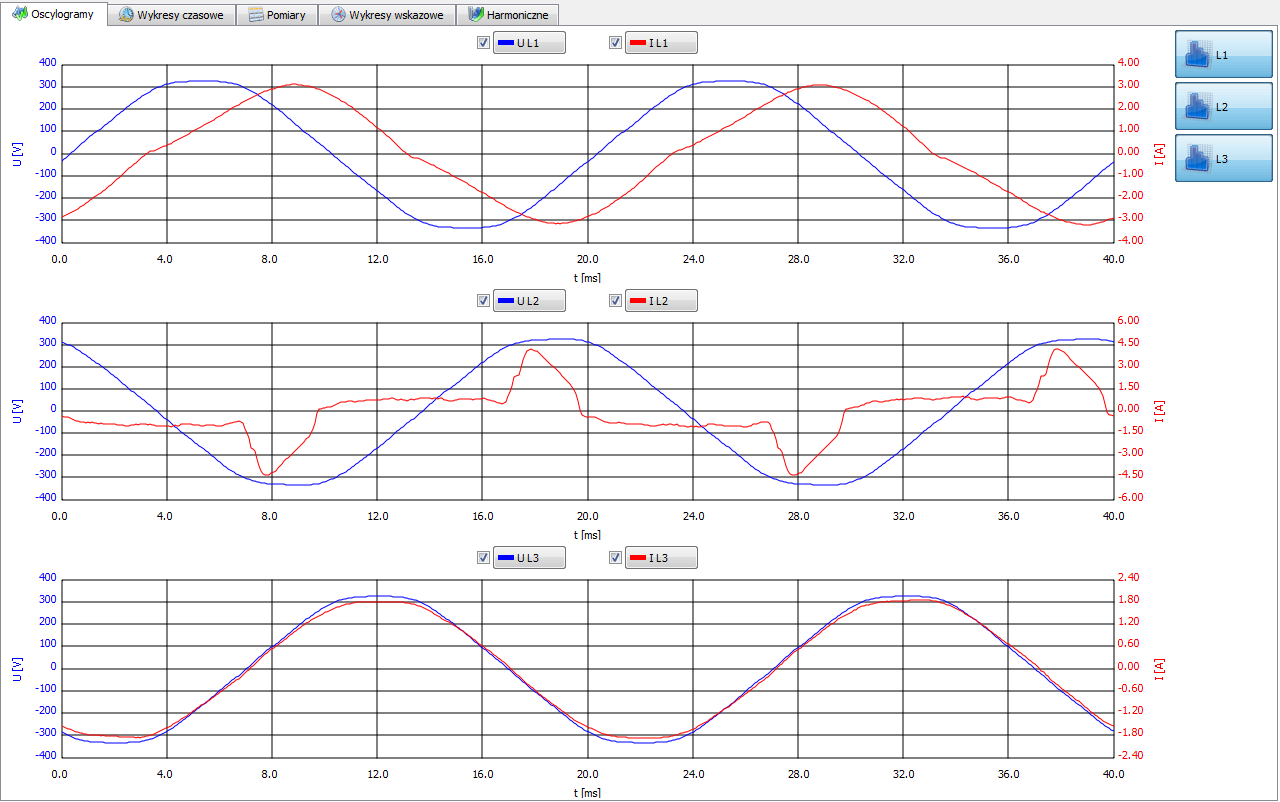 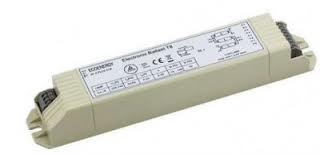 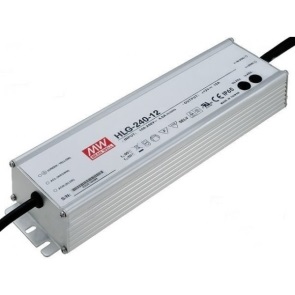 PF < 1    tg  < 0
        tg < 0            KOSZT x 3 wg taryfy za Q
BRAK UKŁADU 
                     PF = 1    tg  = 0
                                       KOSZT 0 zł
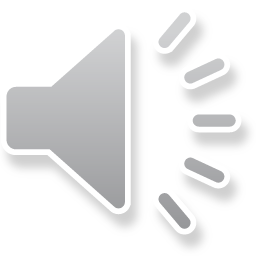 Oprawy LED
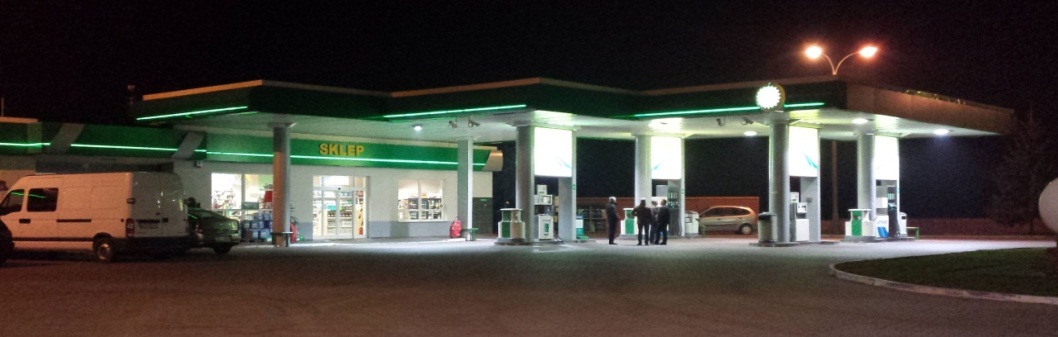 Wyniki pomiarów parametrów 
elektrycznych instalacji oświetlenia 
stacji paliw ze źródłami sodowymi oraz LED.
2.1. – oprawy ze źródłami sodowymi (wiata) 2.2. – naświetlacze LED, 
3.1. – oprawy ze źródłami sodowymi (parking) 3.2. – oprawy drogowe LED)
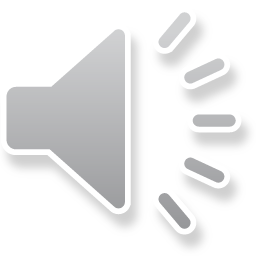 POMIARY PARAMETRÓW ELEKTRYCZNYCH OPRAW
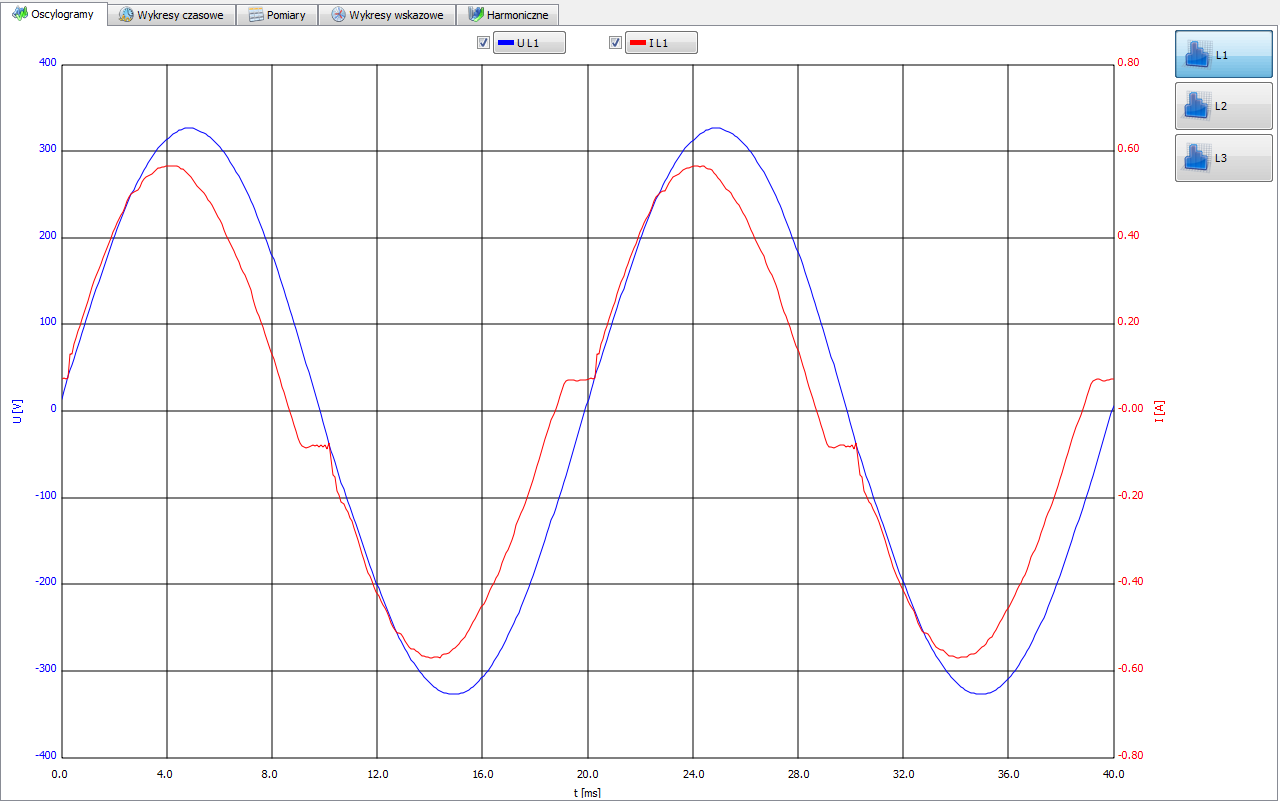 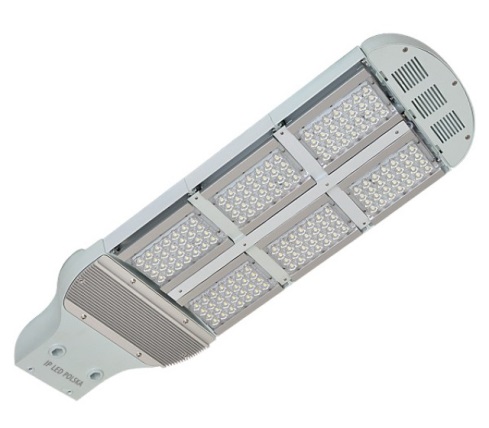 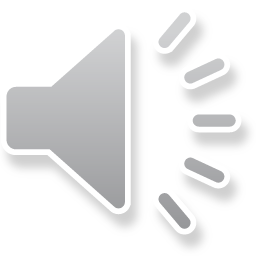 POMIARY PARAMETRÓW ELEKTRYCZNYCH OPRAW
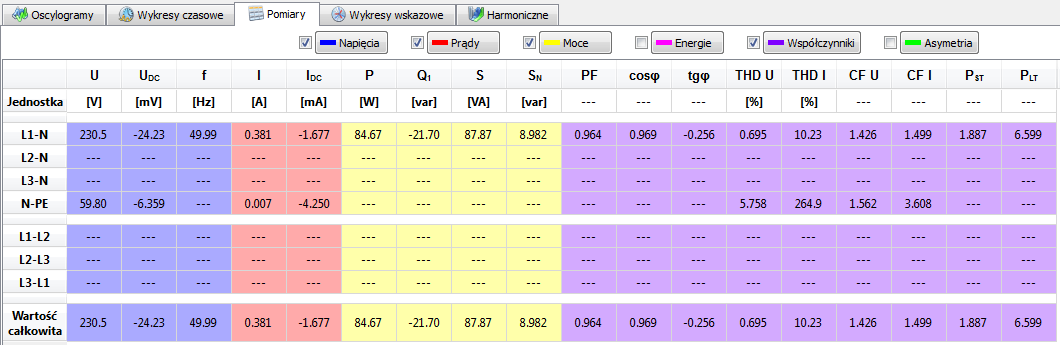 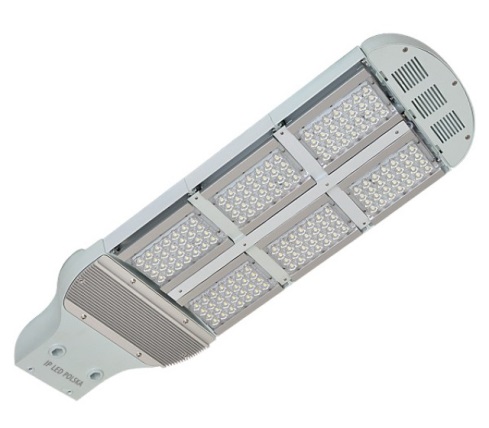 U 230,5V    I 0,381A  
P 84,67W    Q -21,70var    S 87,87VA 
PF 0,964    tg -0,256
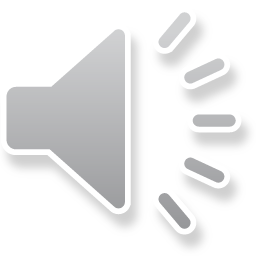 POMIARY PARAMETRÓW ELEKTRYCZNYCH OPRAW
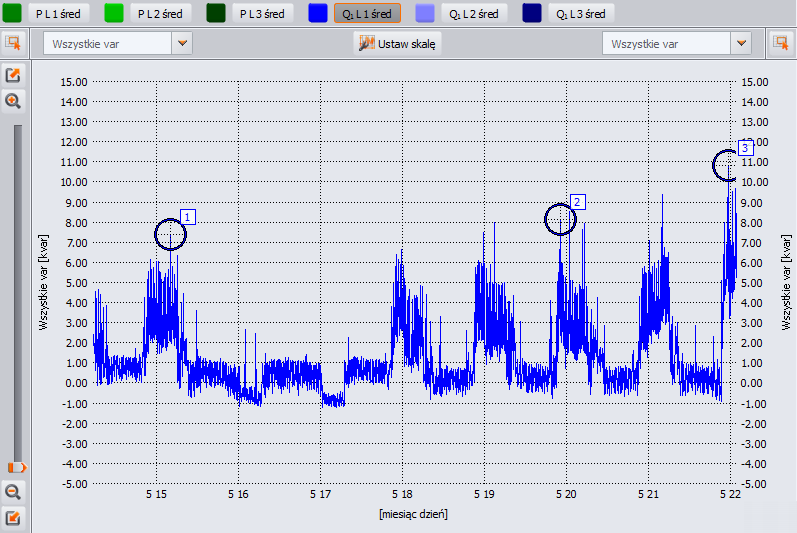 15






0


-5
kvar
Przebieg zmian wartości mocy biernej – 8 dni
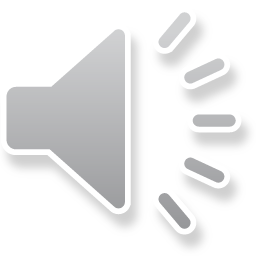 POMIARY PARAMETRÓW ELEKTRYCZNYCH OPRAW
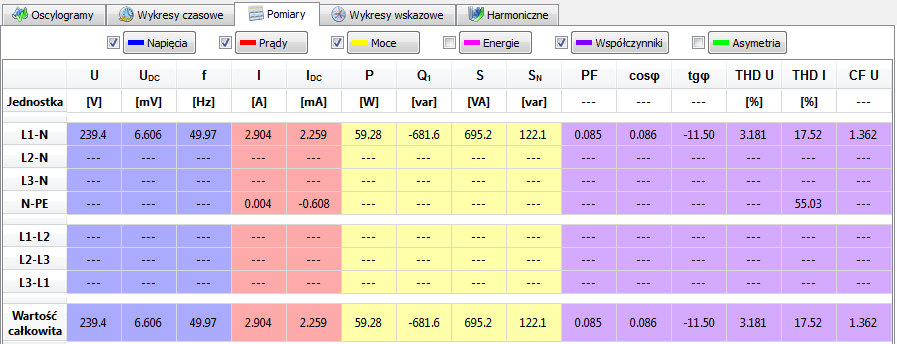 U 239,4V    I 2,904A  
P 59,28W    Q -681,6var    S 695,2VA 
PF 0,085    tg -11,50
Uszkodzone układy elektroniczne
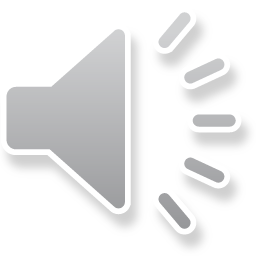 POMIARY PARAMETRÓW ELEKTRYCZNYCH
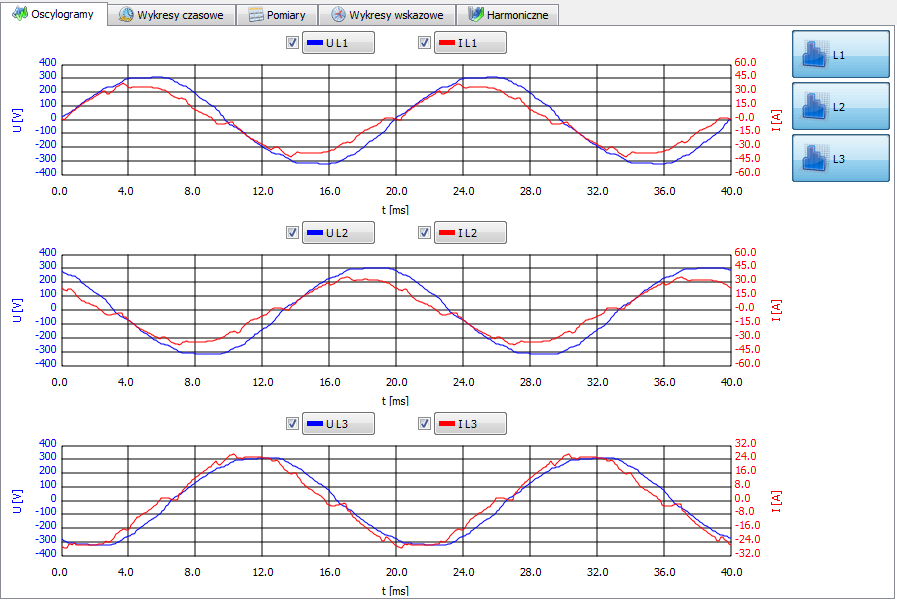 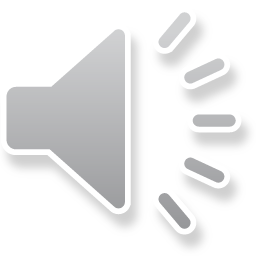 POMIARY PARAMETRÓW ELEKTRYCZNYCH
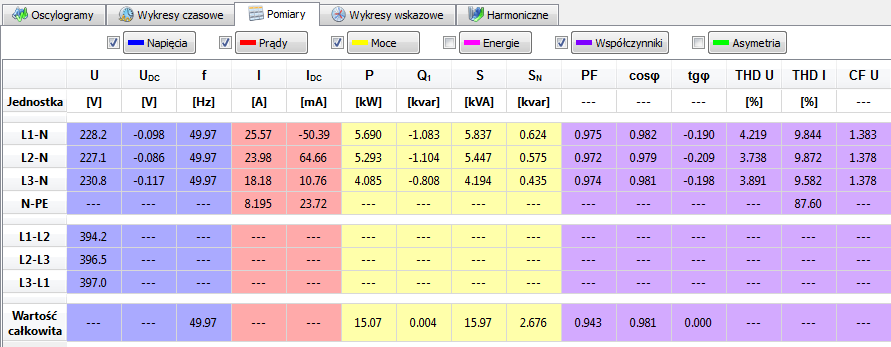 U 228,2V    I 25,57A  
P 5,690kW    Q -1,083kvar    S 5,837kVA 
PF 0,975    tg -0,190
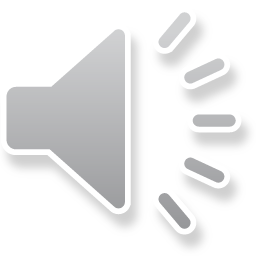 POMIARY PARAMETRÓW ELEKTRYCZNYCH
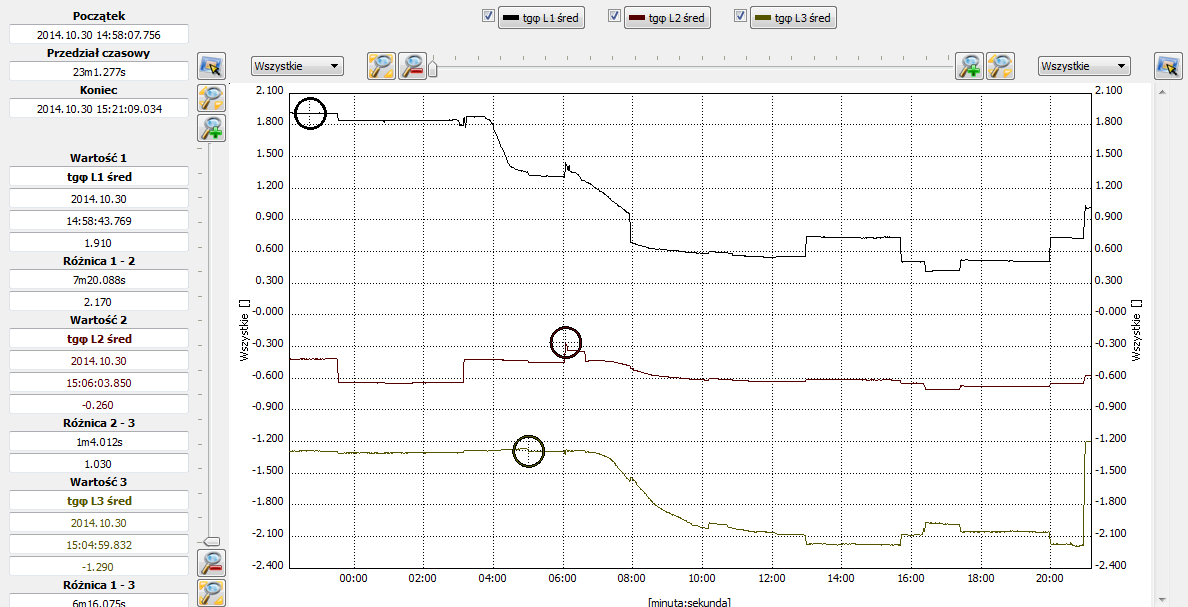 2,1



0




-2,1
Przebiegi zmian wartości tg w układzie trójfazowym
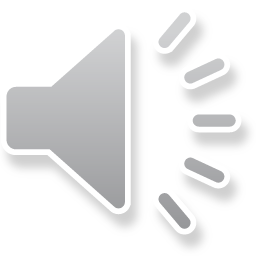 POMIARY PARAMETRÓW ELEKTRYCZNYCH
45









24
kW
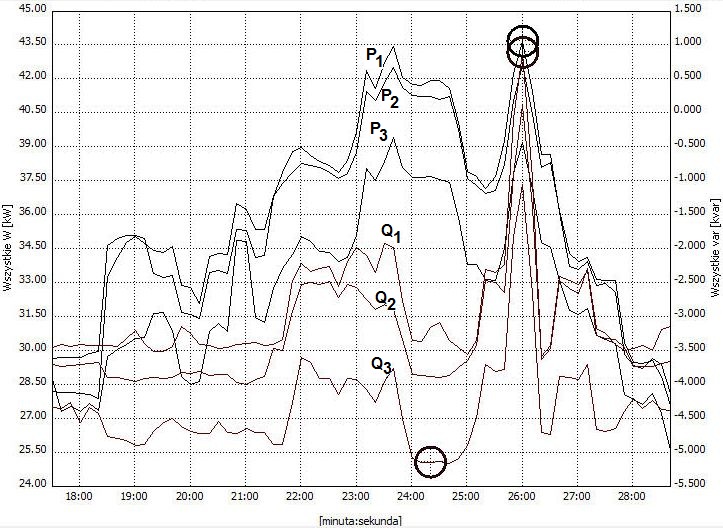 1,5

0







-5,5
kvar
Zmiany poboru mocy OB2 (czas rejestracji – 11 min.)
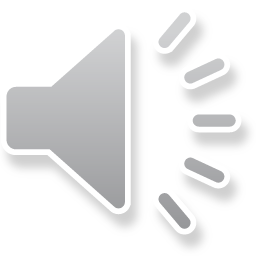 POMIARY PARAMETRÓW ELEKTRYCZNYCH
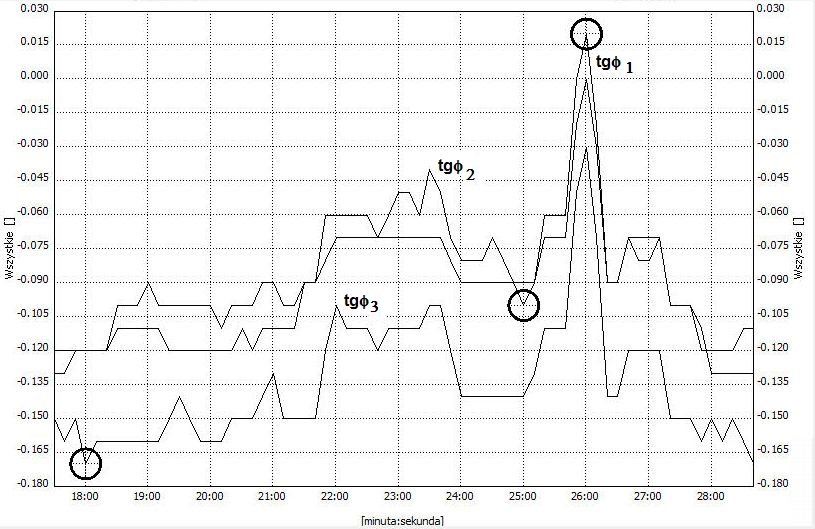 0








-0,18
Przebiegi zmian wartości tg w układzie trójfazowym – 11 min.
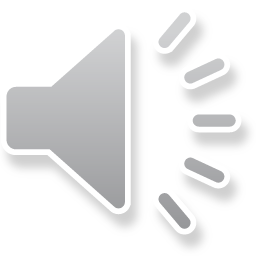 ZE WZGLĘDU NA FLUKTUACJE WARTOŚCI POBORU MOCY ISTNIEJIE KONIECZNOŚĆ ZAINSTALOWANIA UKŁADU POMIAROWO - STERUJĄCEGO
P R O C E D U R A
Pomiary wstępne
Ocena zużycia energii 
       z podziałem na składowe
       w cyklu dobowym lub 
       tygodniowym
Dobór dławików i kondensatorów 
Instalacja układu pomiarowo-sterującego wraz 
       z zestawami dławików i kondensatorów
5.  Pomiary odbiorcze
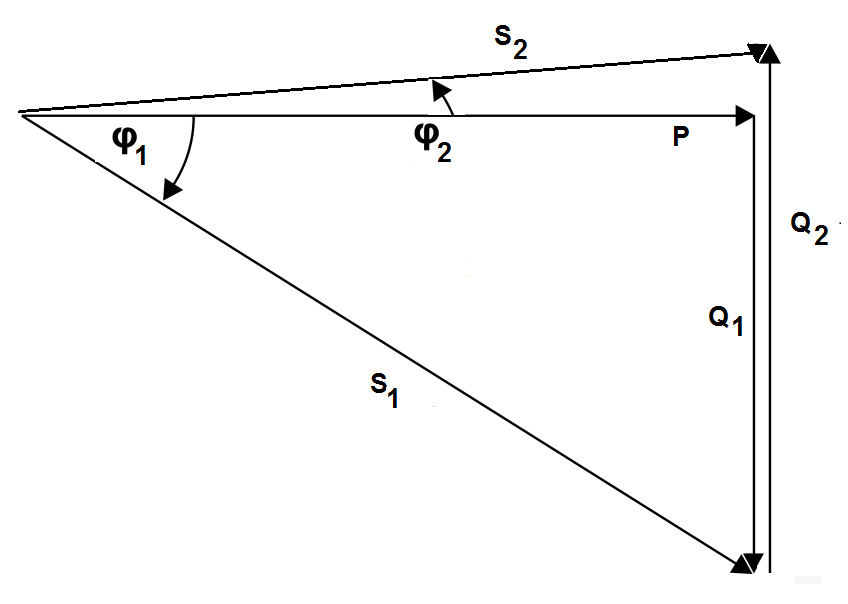 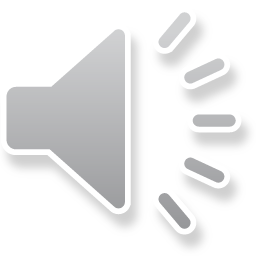 ZE WZGLĘDU NA FLUKTUACJE WARTOŚCI POBORU MOCY ISTNIEJE KONIECZNOŚĆ ZAINSTALOWANIA UKŁADU POMIAROWO - STERUJĄCEGO
P R O C E D U R A


„moc bierna darmo”
OD 
„ZAKŁADU ENERGETYCZNEGO „  


tg    (0 ; 0,4)
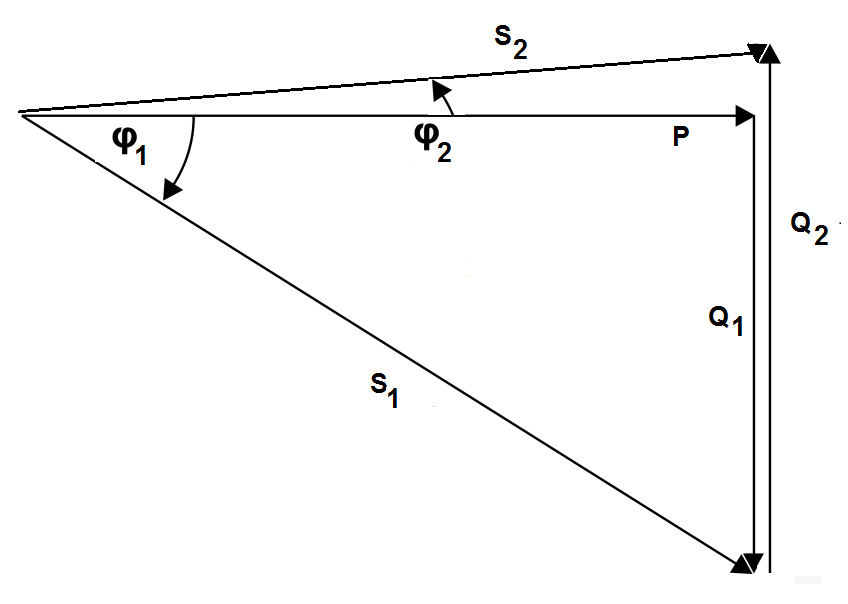 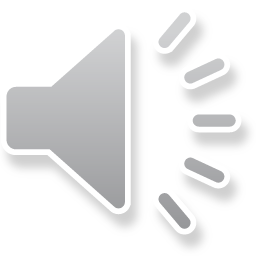 Oprawy LED
LED ZAMIENNIKIEM ŹRÓDEŁ ŻAROWYCH I WYŁADOWCZYCH

CZEMU MYLI SIĘ PROJEKTANT ?

traktując źródło/moduł z zasilaniem
                                             czy  oprawę  LED 
jako odbiornik rezystancyjny 
                 cos  = 1 , PF = 1 i tg  = 0
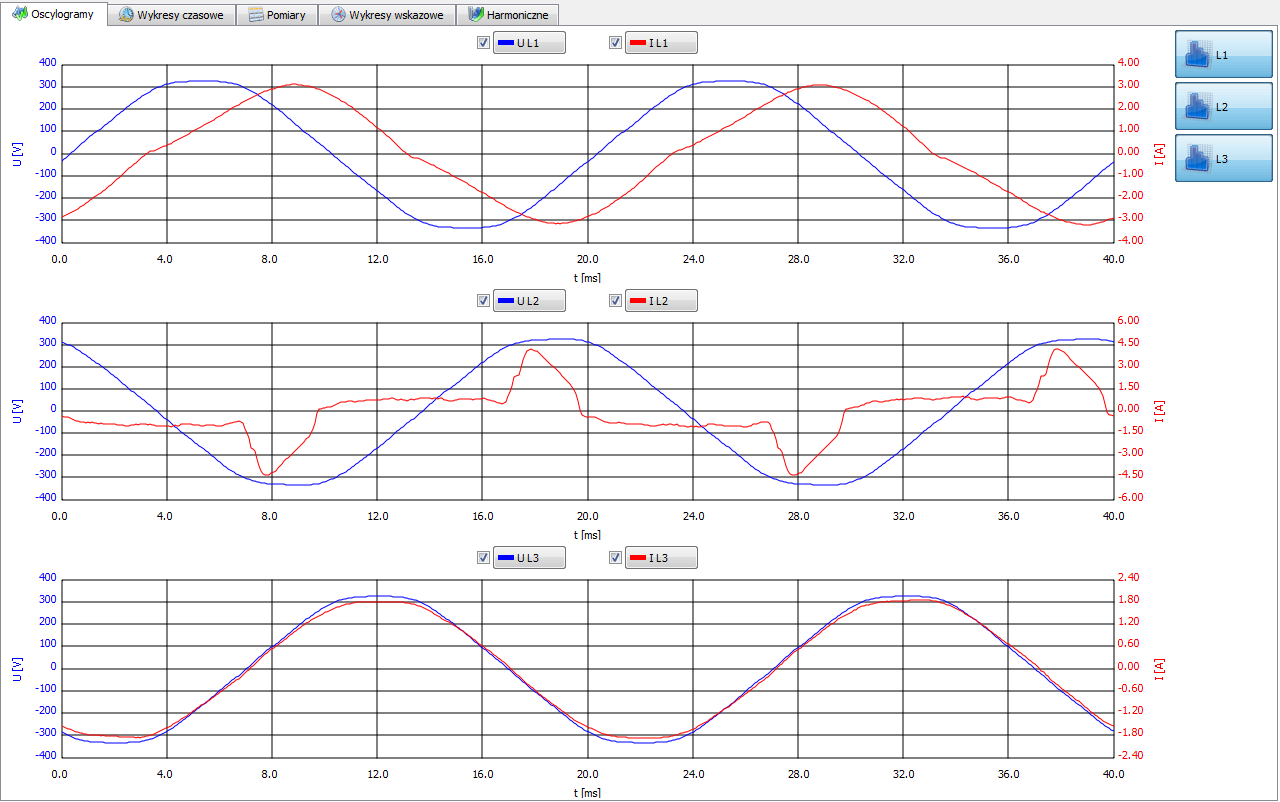 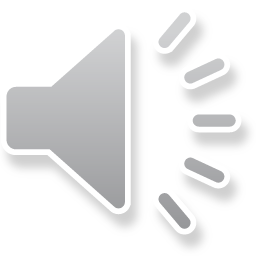 PODSUMOWANIE
PRZEPISY , NORMY ……………..
PROJEKTOWANIE INSTALACJI OŚWIETLENIOWYCH

INWESTOR  PROJEKTANT  DOSTAWCA  WYKONAWCA
         (użytkownik)

PROJEKT 
		 2. MODYFIKACJE 
    		            3. PRZETARG
				    4. MONTAŻ
			5. SPRAWDZENIA
Pomiary fotometryczne i elektryczne
						   6. EKSPLOATACJA
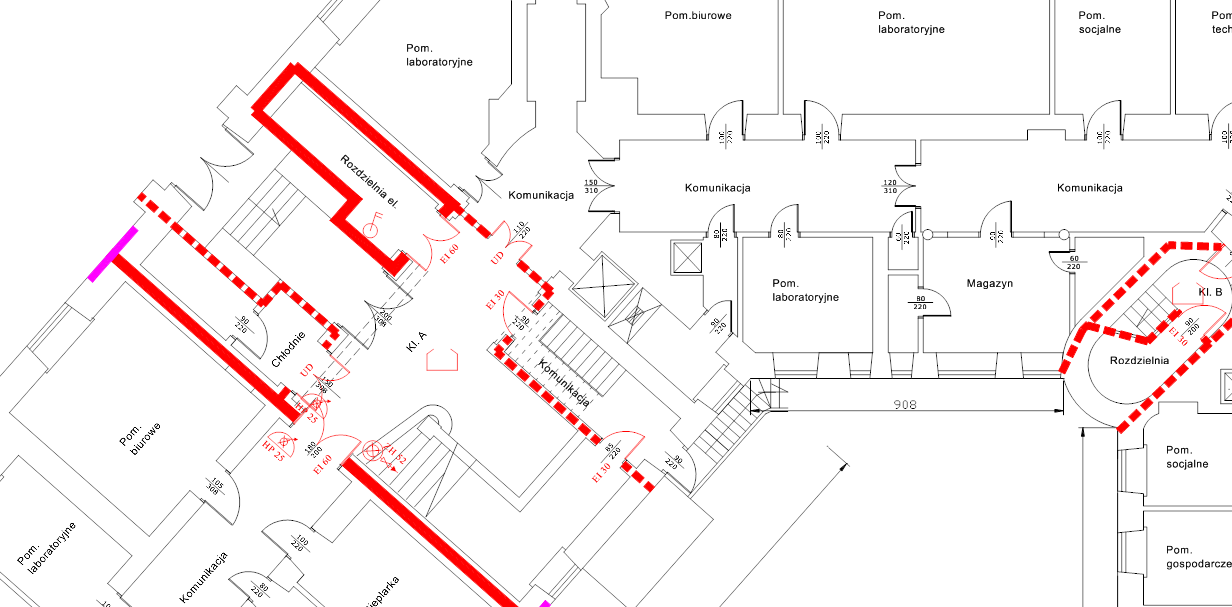 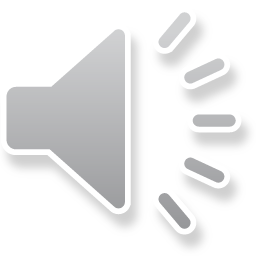 DZIĘKUJĘ ZA   UWAGĘ
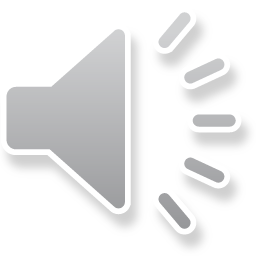